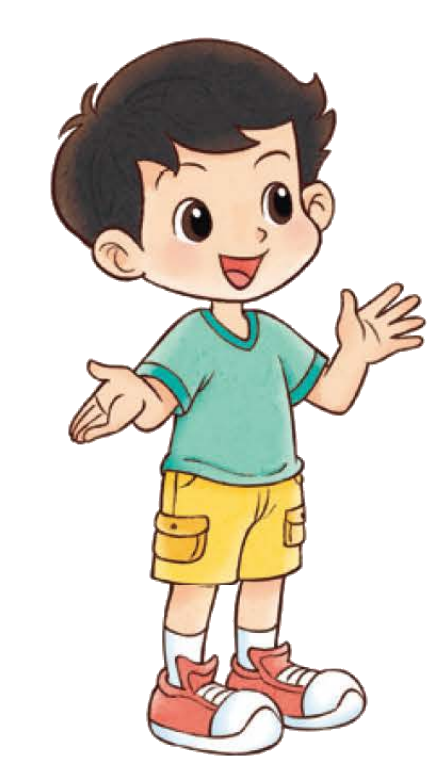 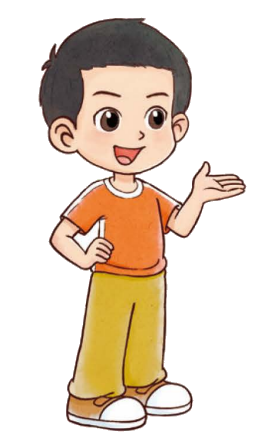 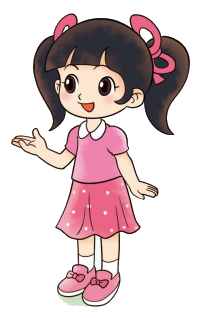 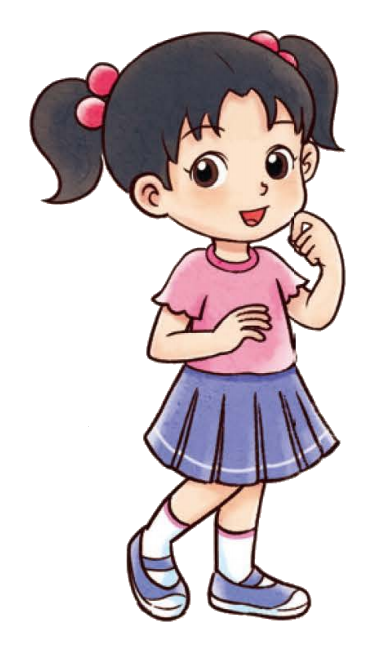 一年级上册  第四单元  10以内数加与减
整理与复习
[Speaker Notes: 课题页，时长3-4秒左右，如果是本课的试一试，则在课题后面加上“试一试”]
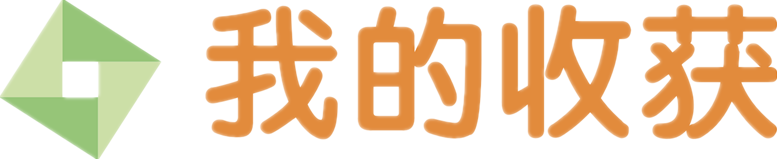 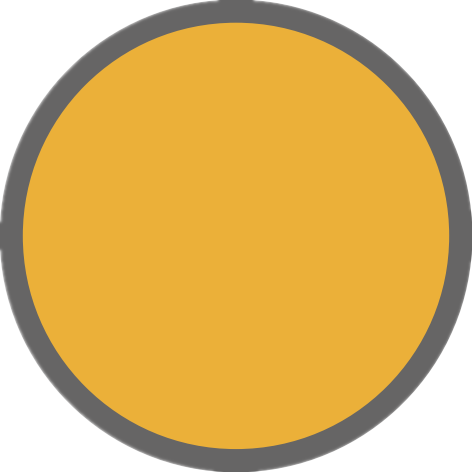 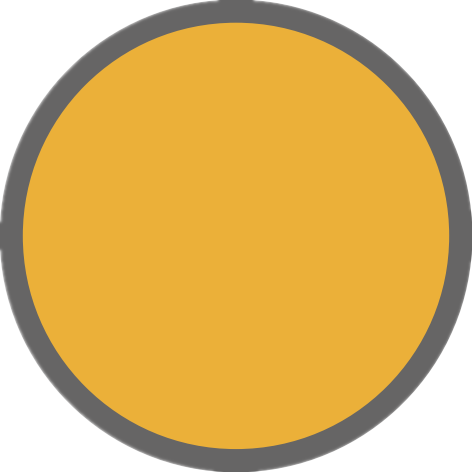 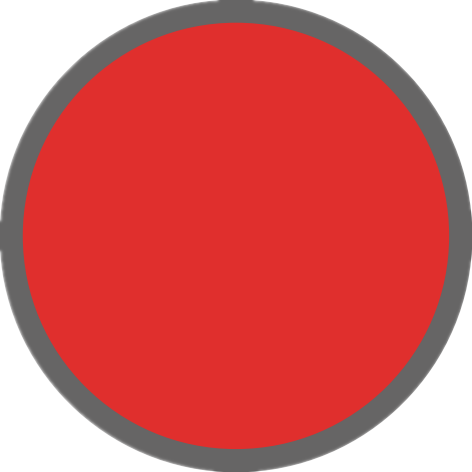 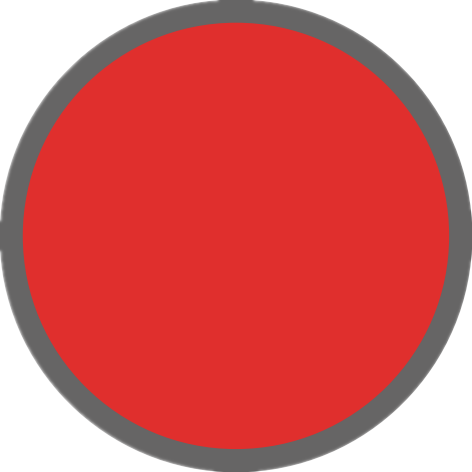 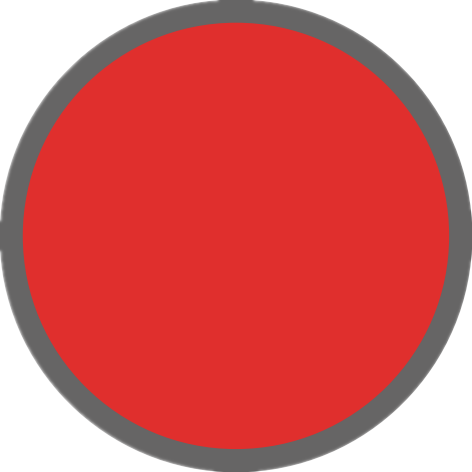 笑笑再摘几个就和淘气的一样多？
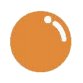 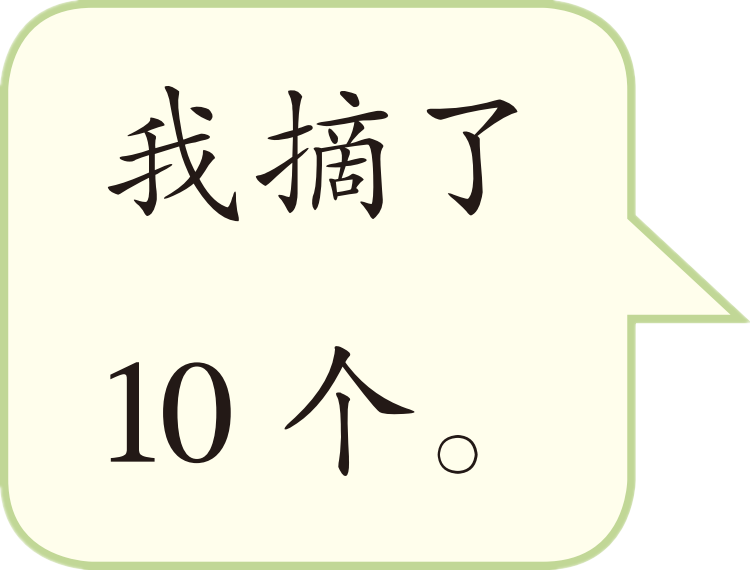 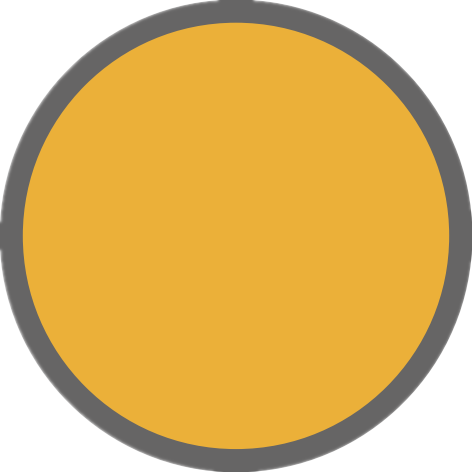 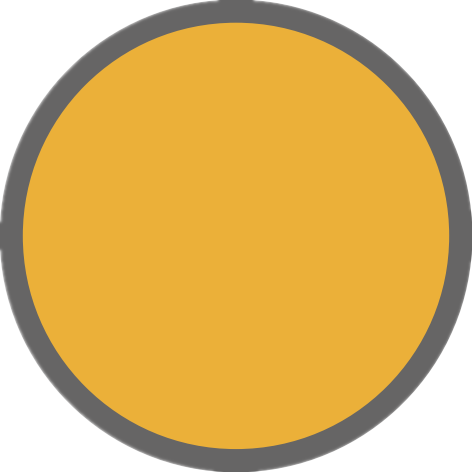 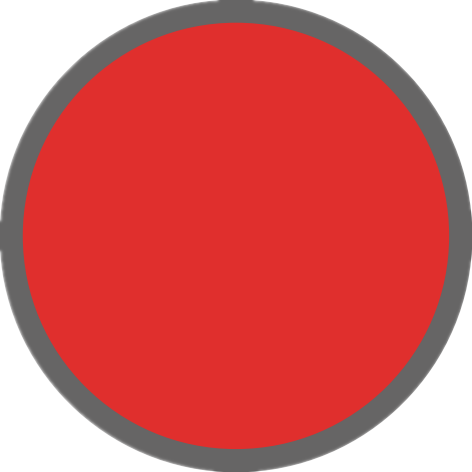 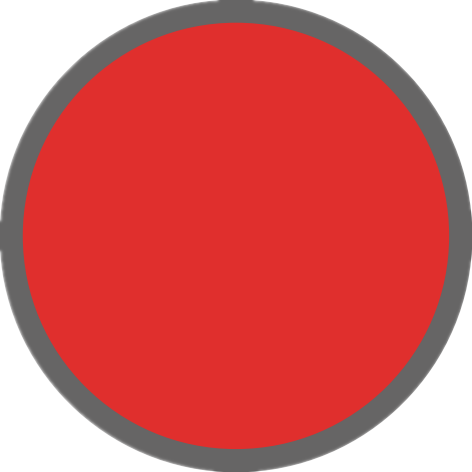 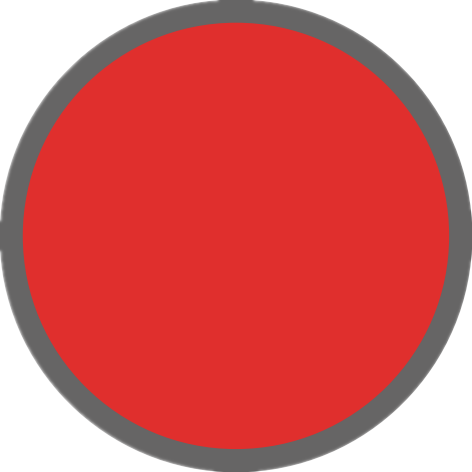 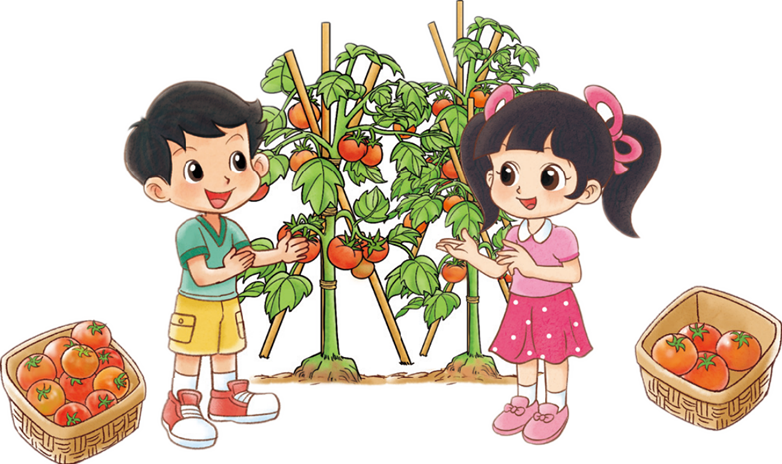 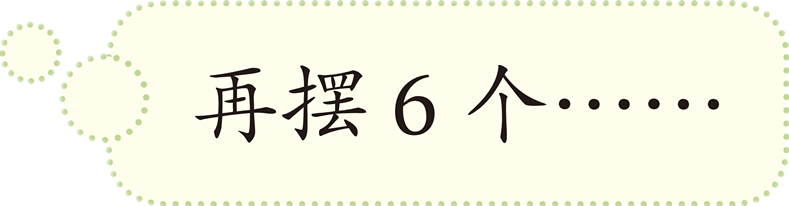 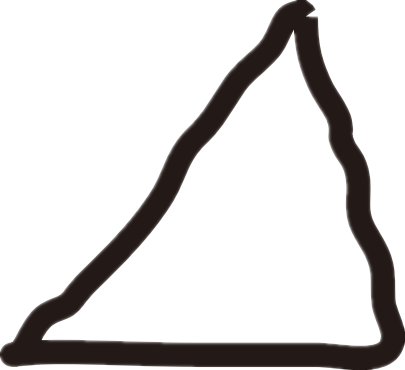 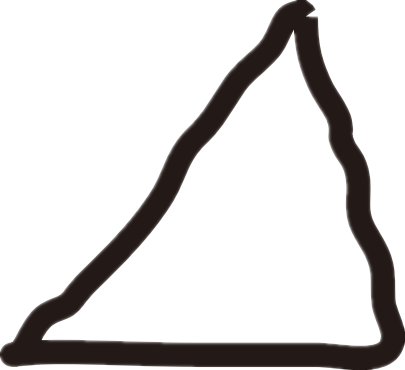 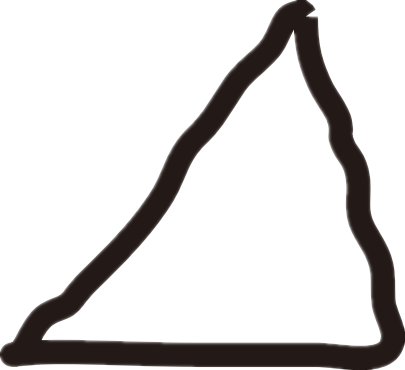 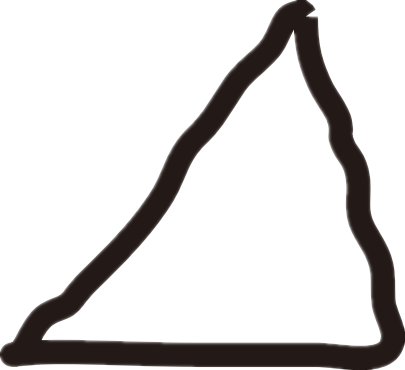 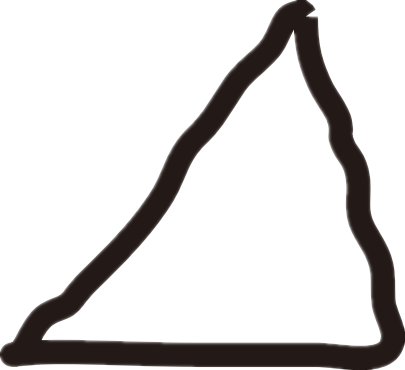 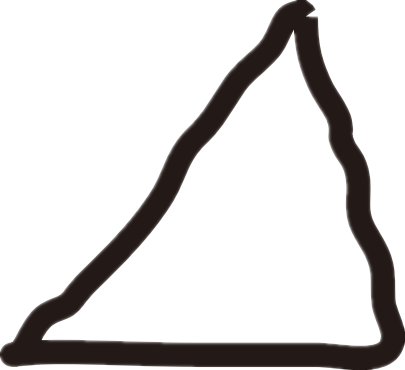 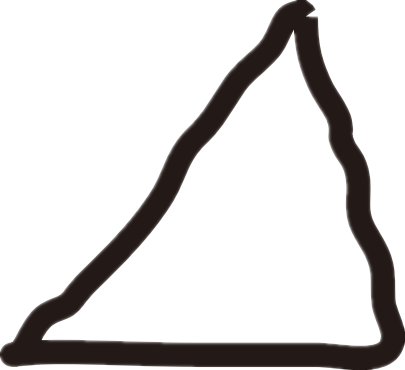 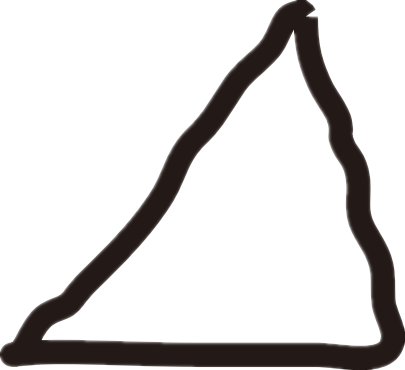 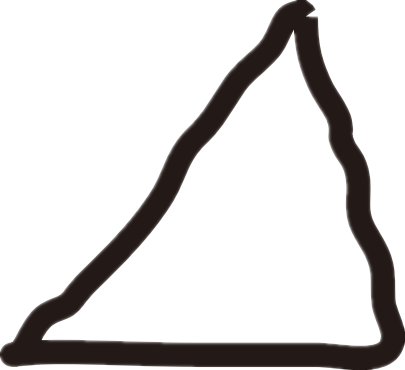 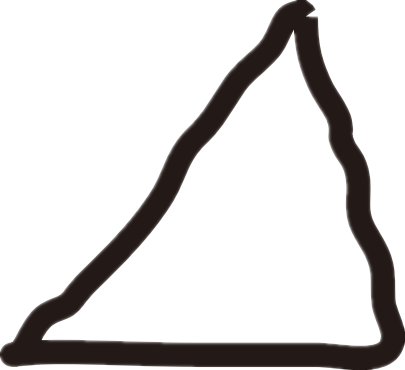 2
3
1
4
10-4=6
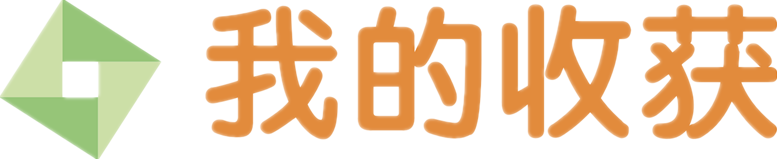 想一想，说一说。
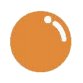 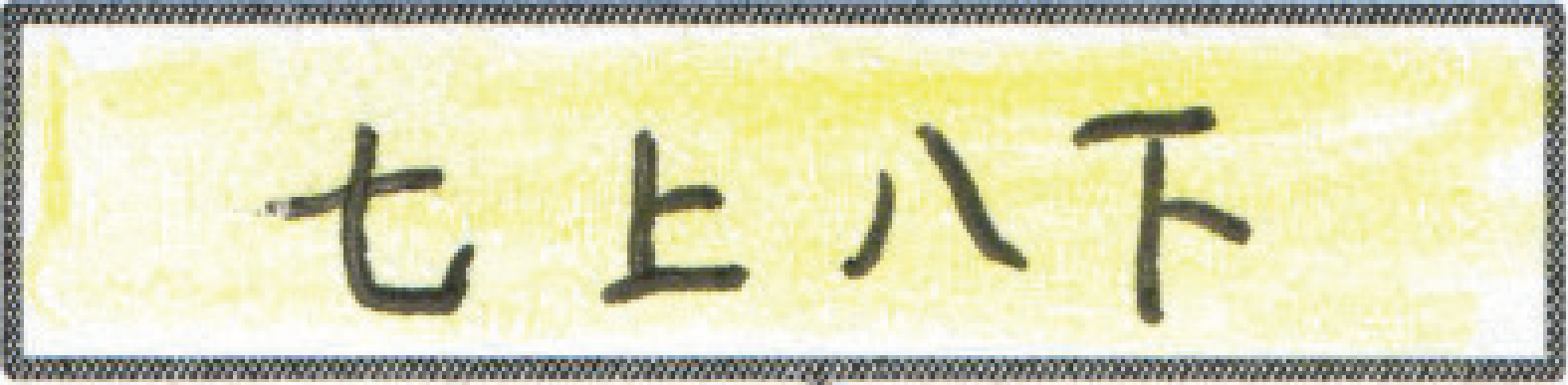 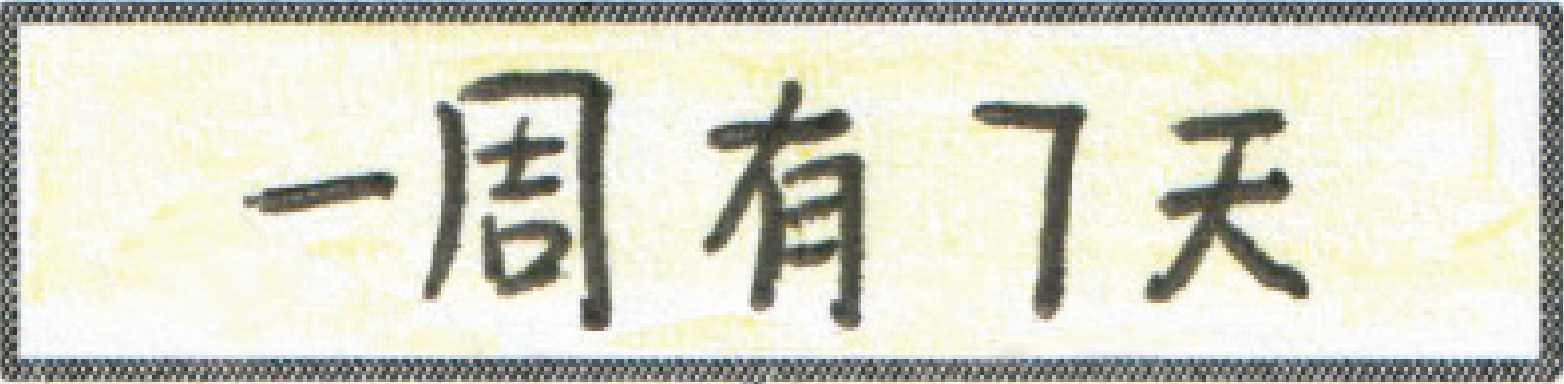 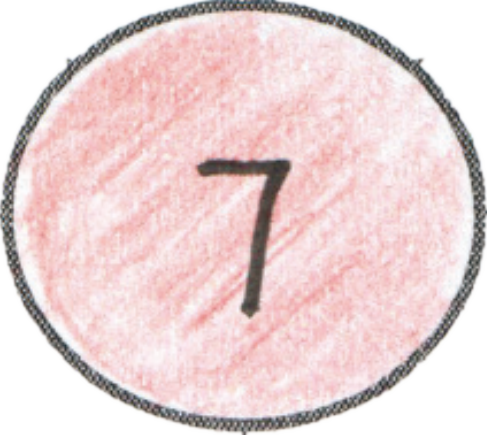 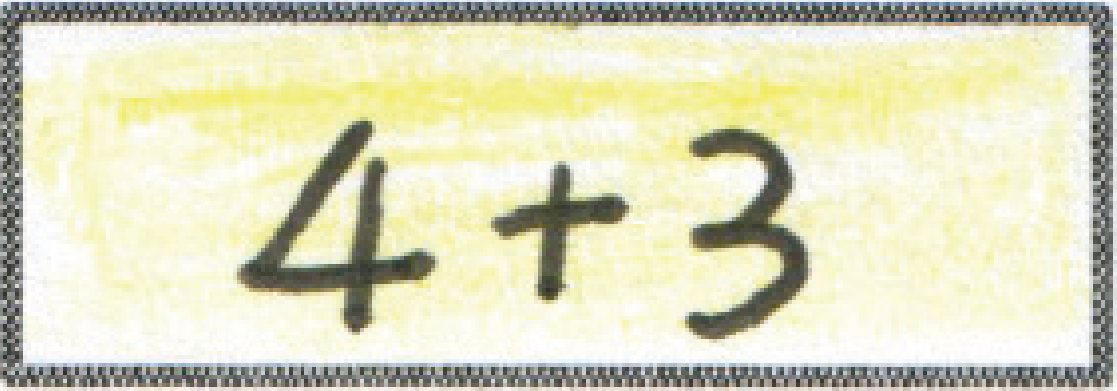 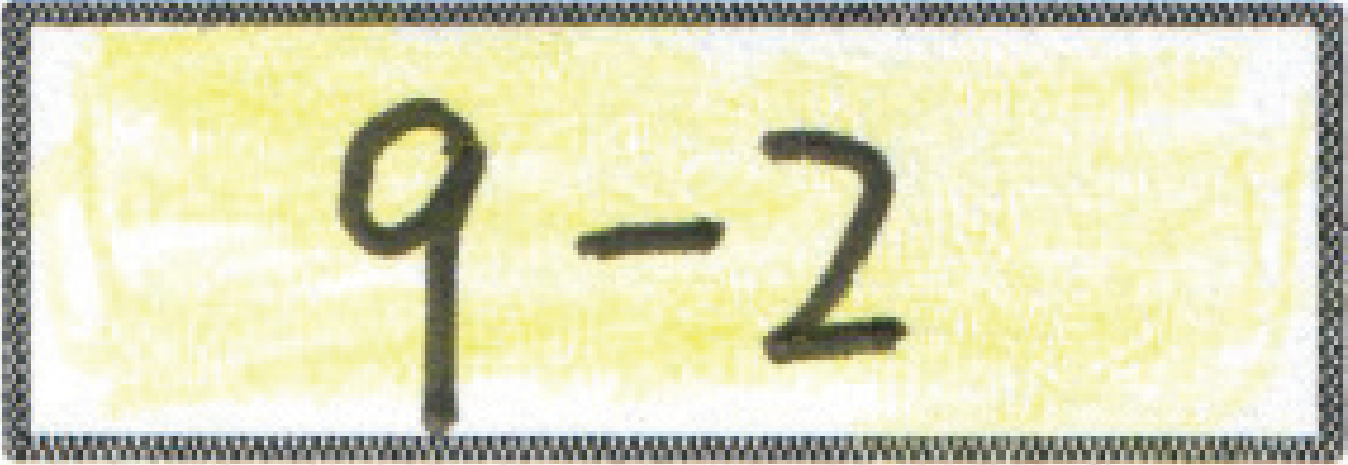 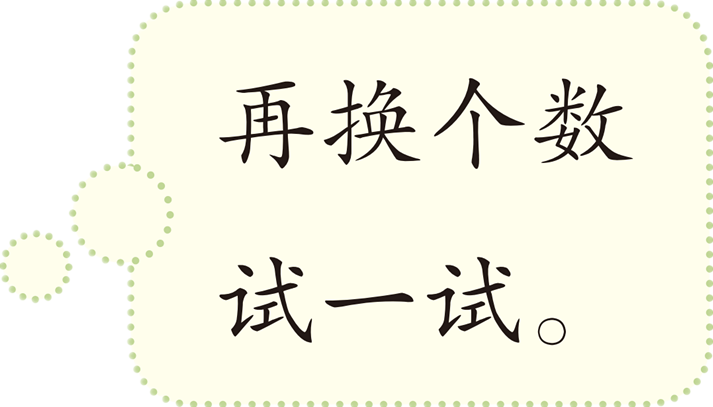 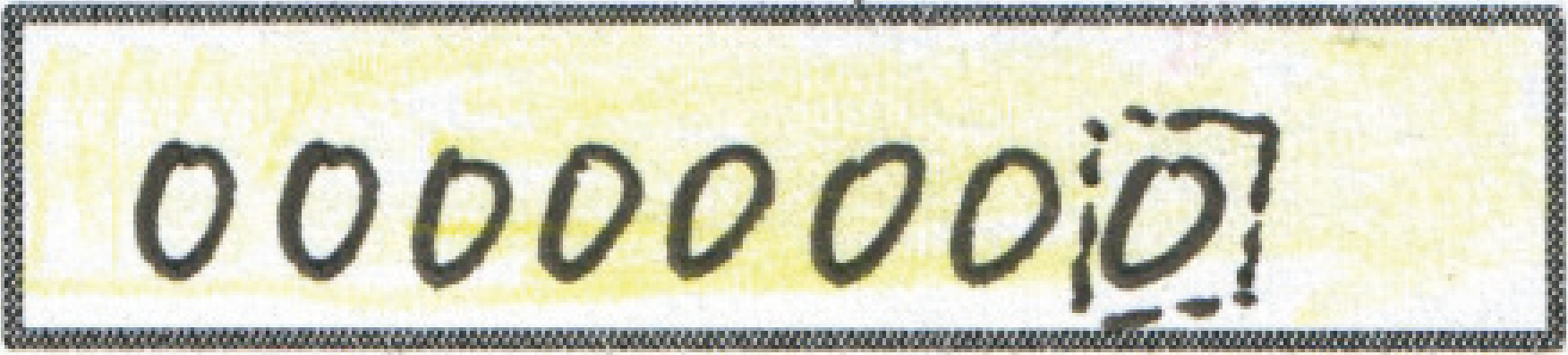 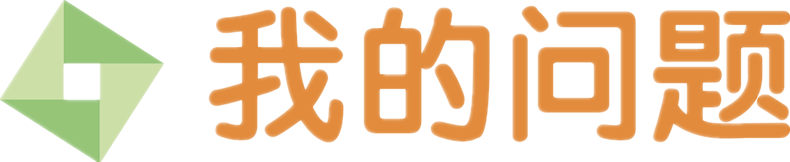 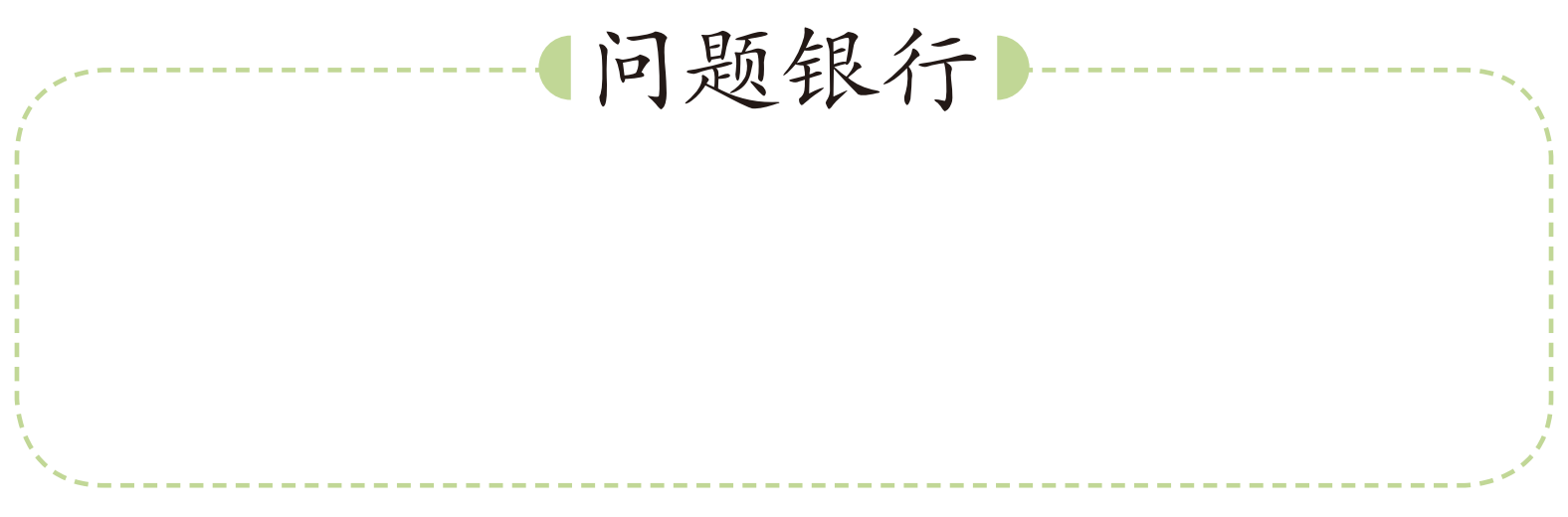 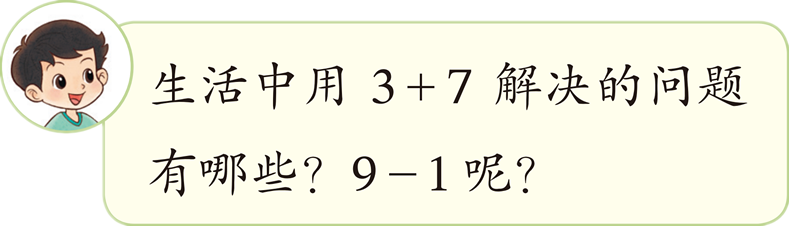 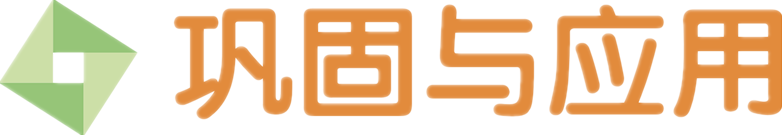 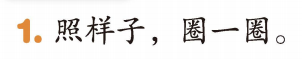 画一画，填一填。
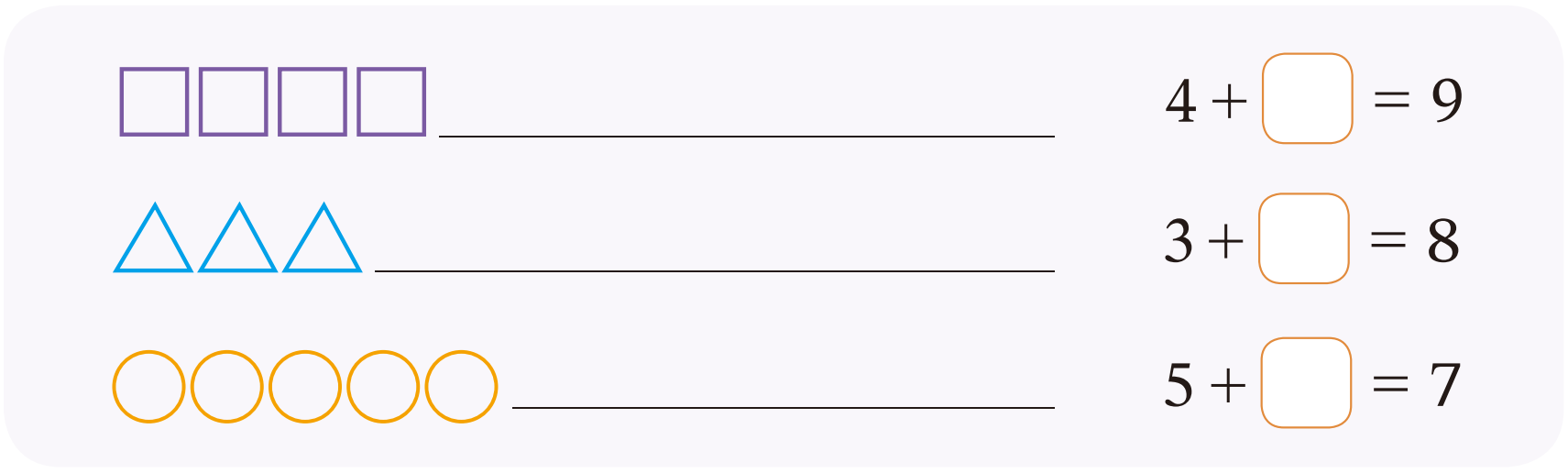 5
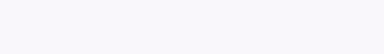 5
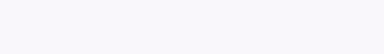 2
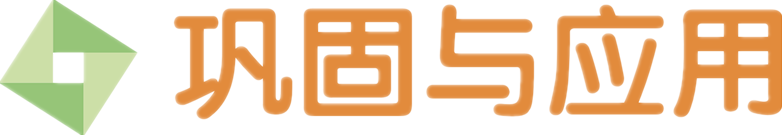 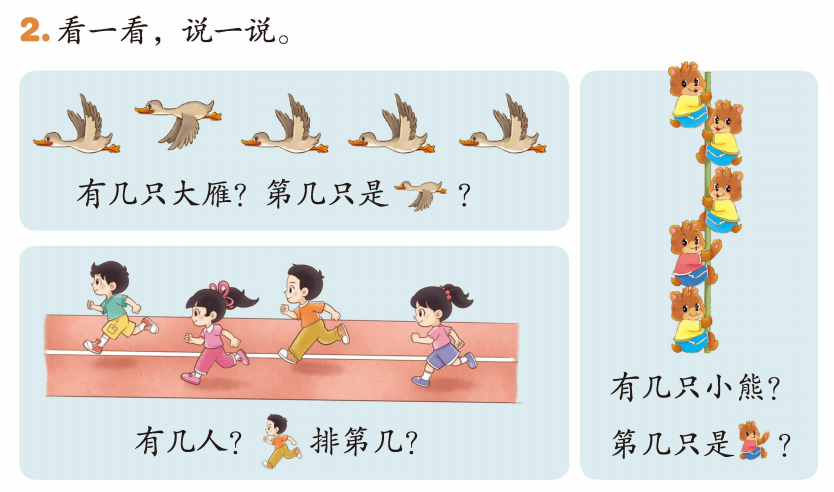 找朋友。
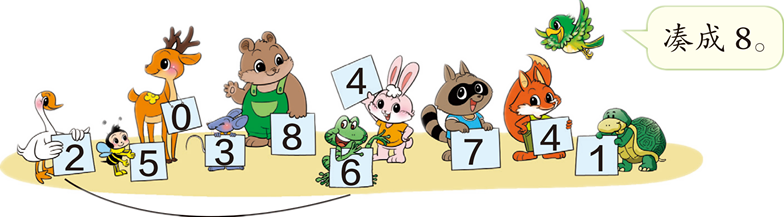 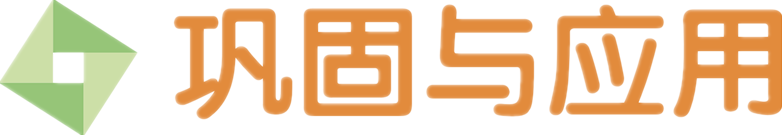 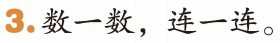 打靶比赛。
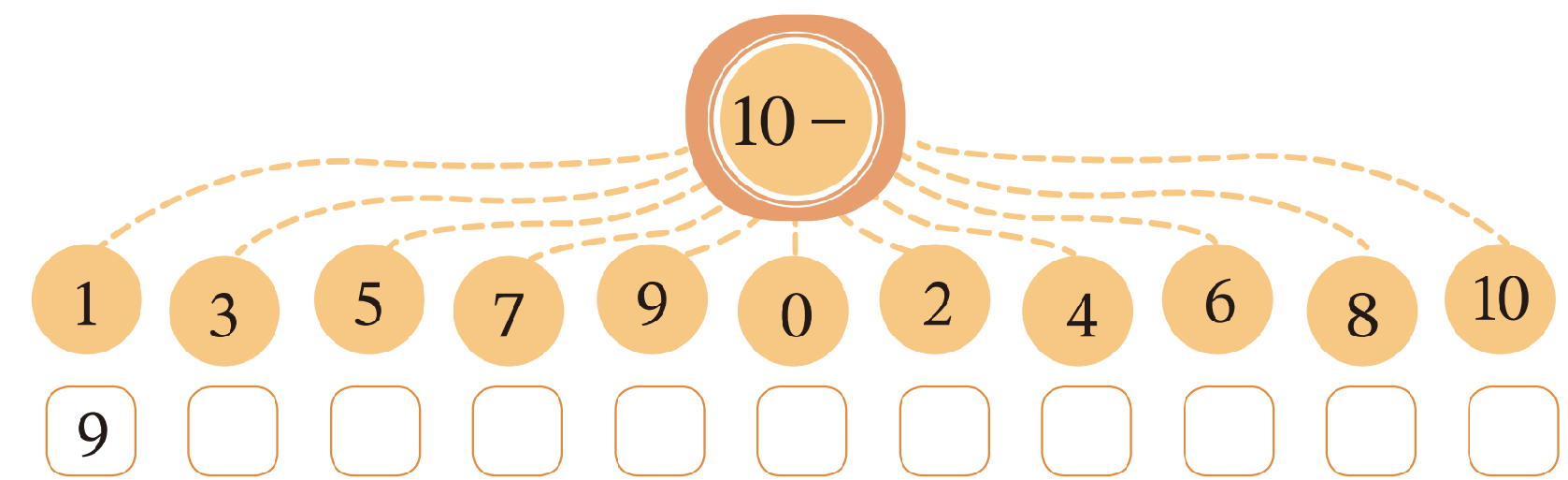 5
3
7
1
10
8
6
4
2
0
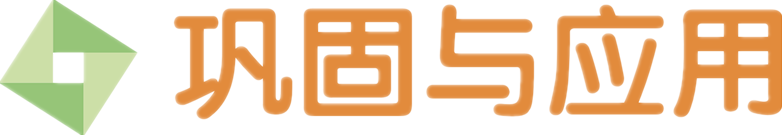 连一连。
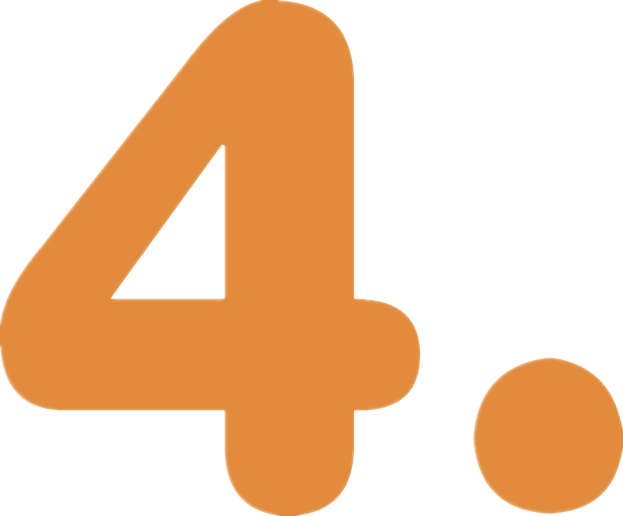 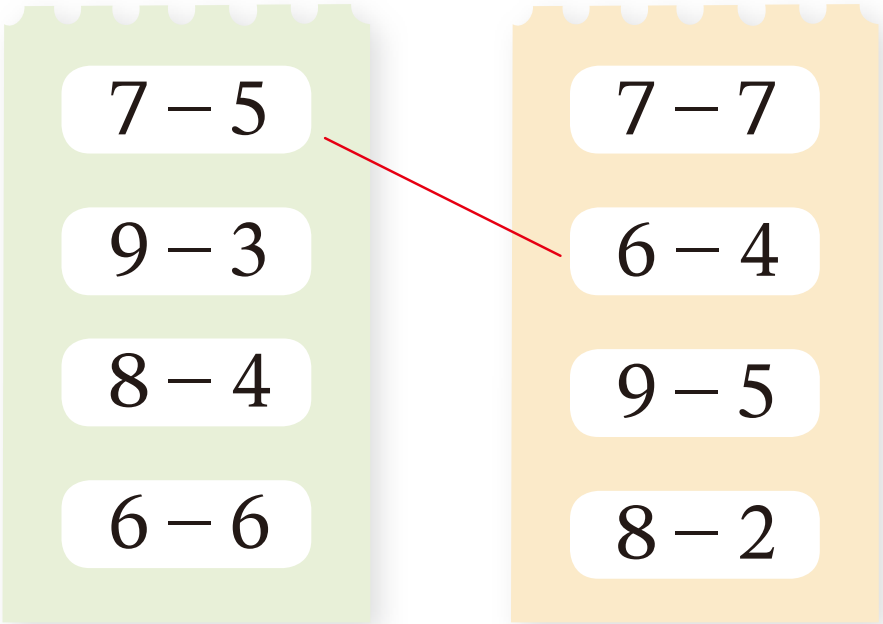 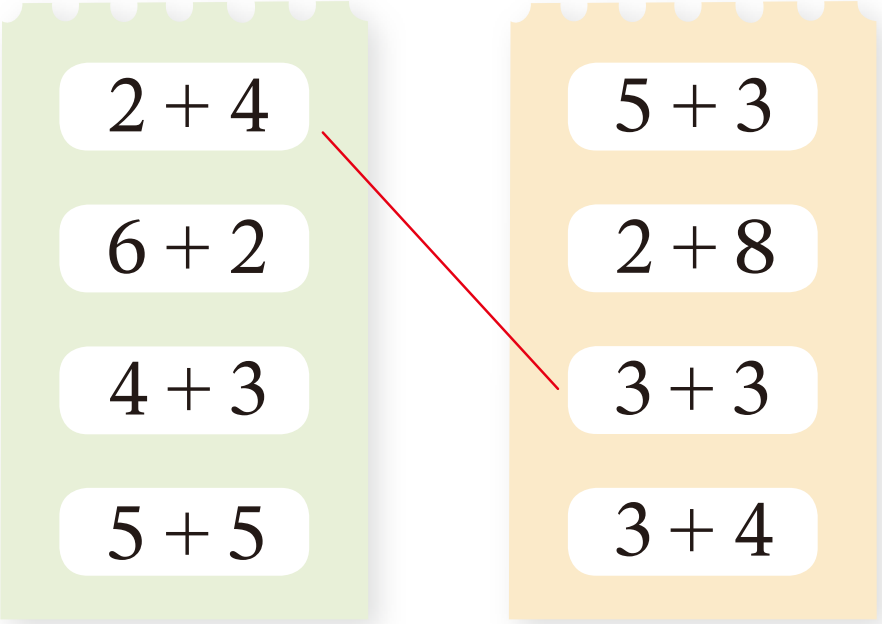 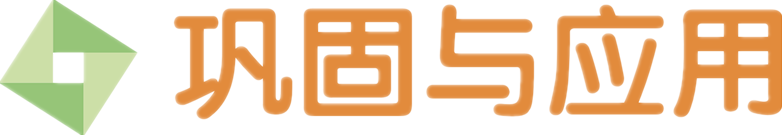 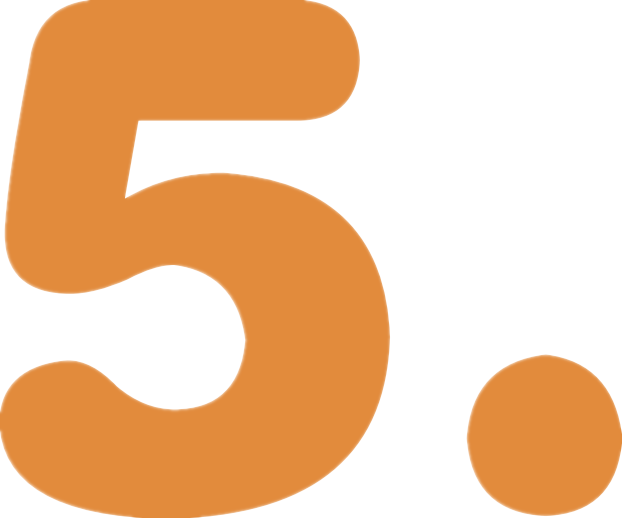 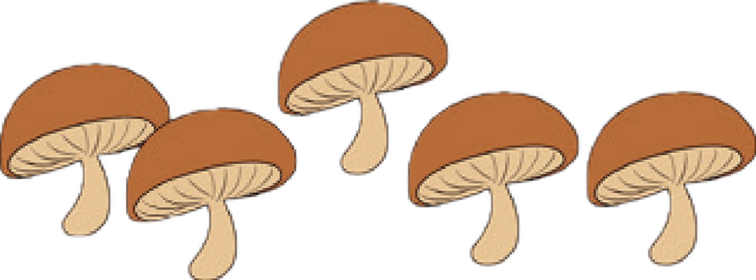 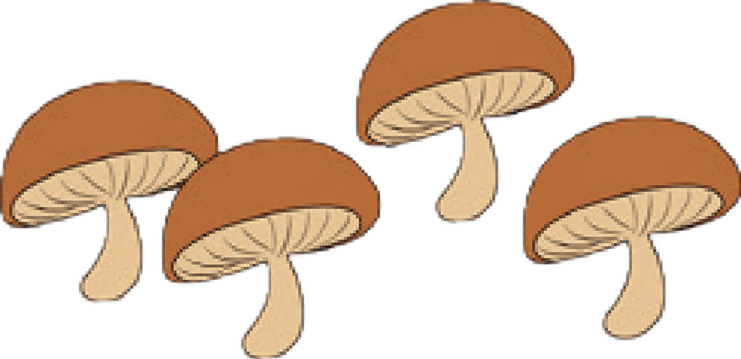 -
4
9
5
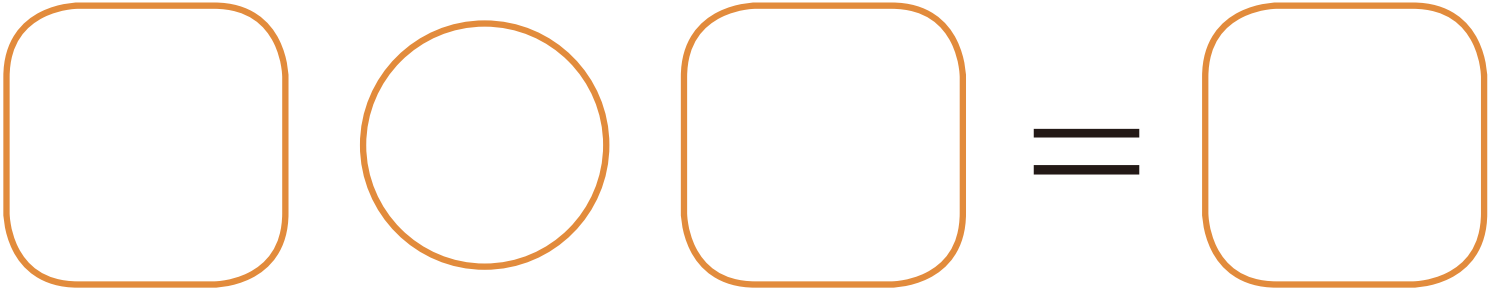 +
9
4
5
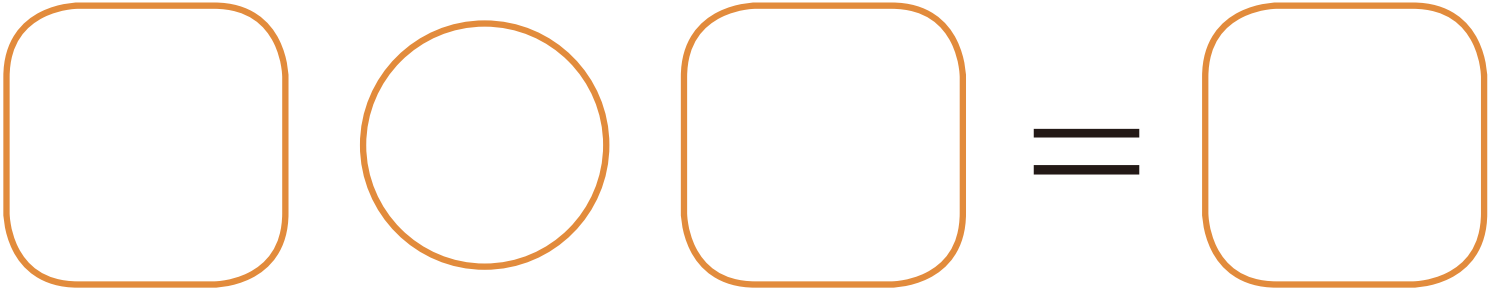 -
5
9
4
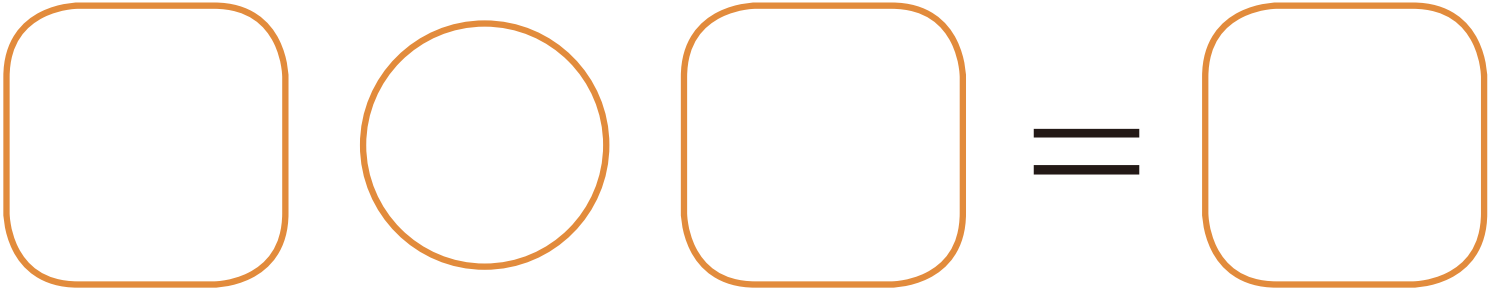 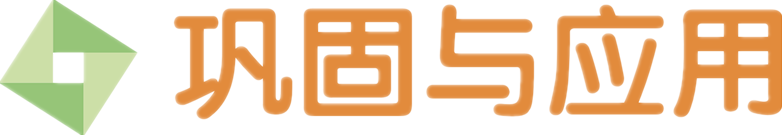 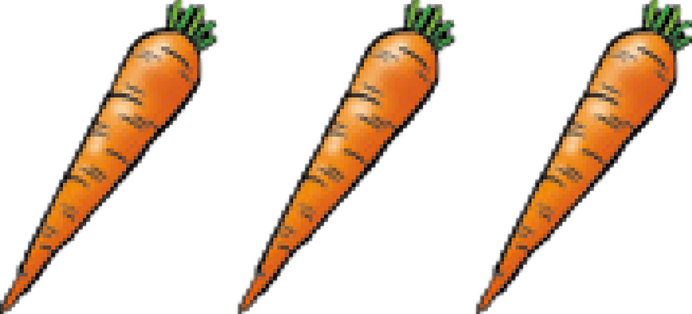 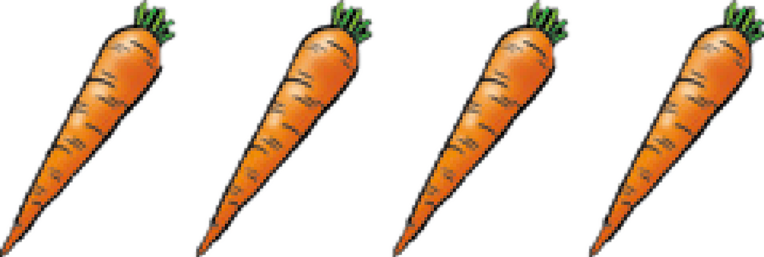 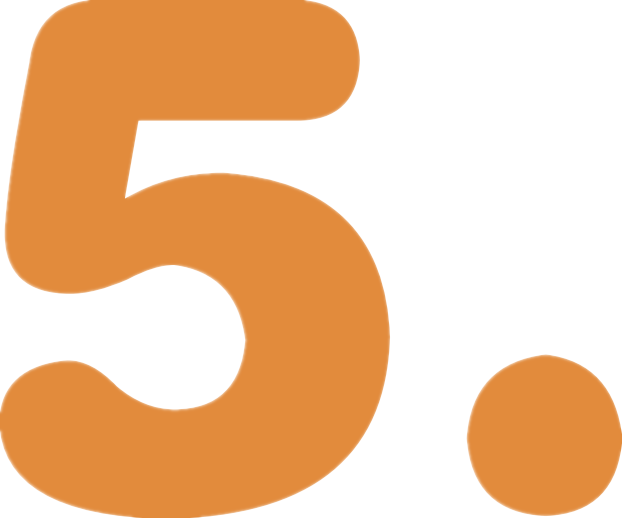 -
3
7
4
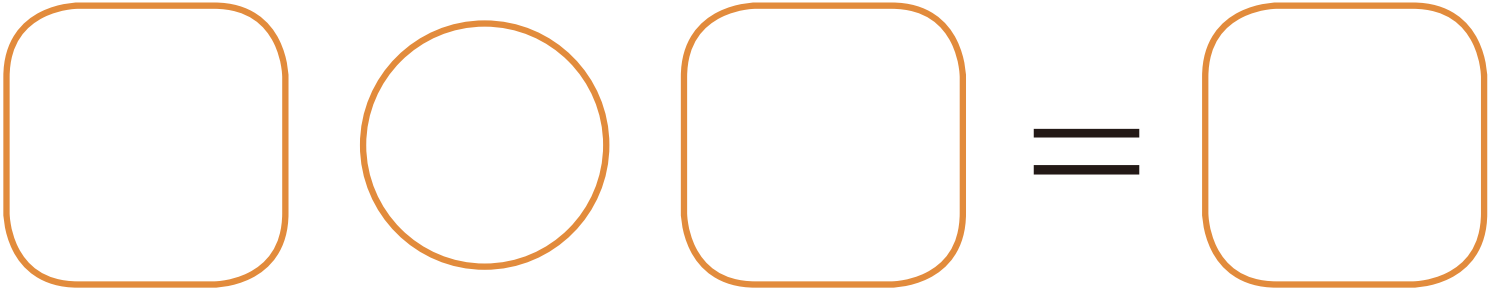 +
7
3
4
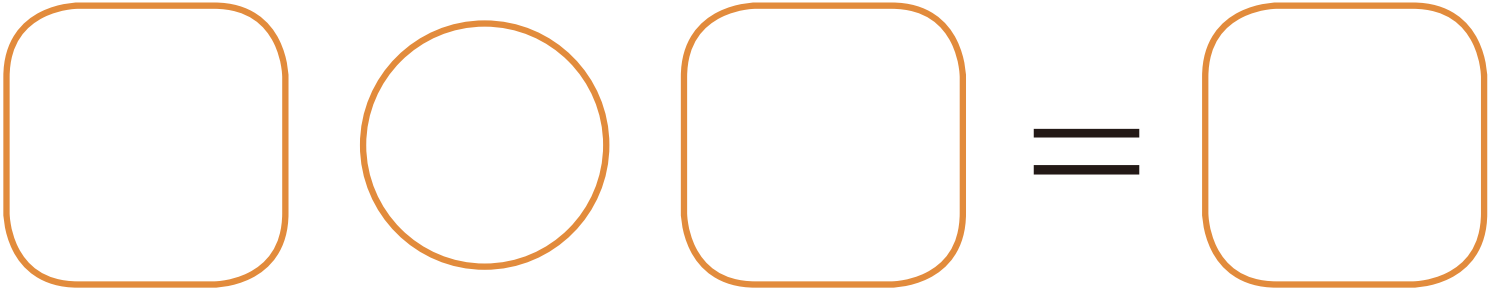 -
4
7
3
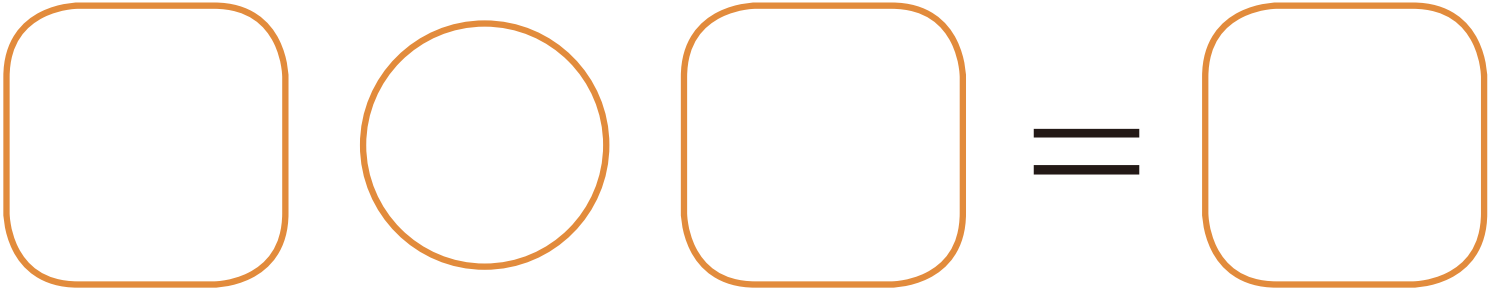 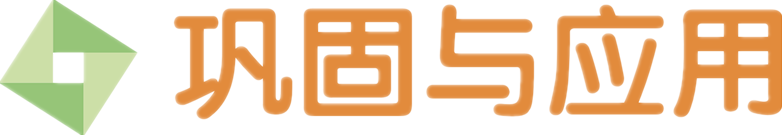 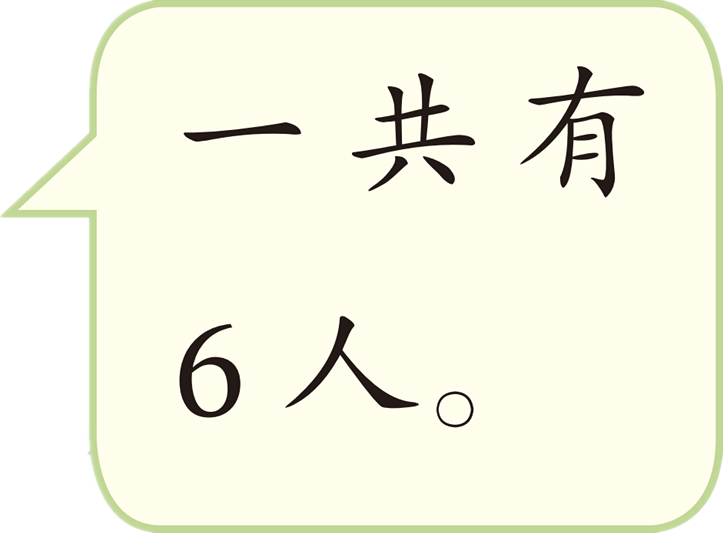 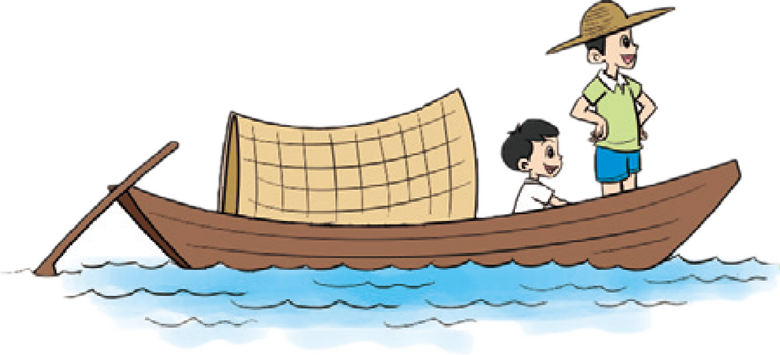 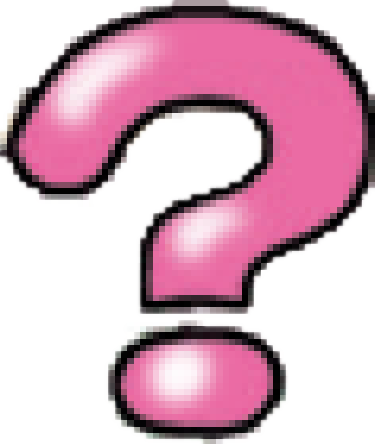 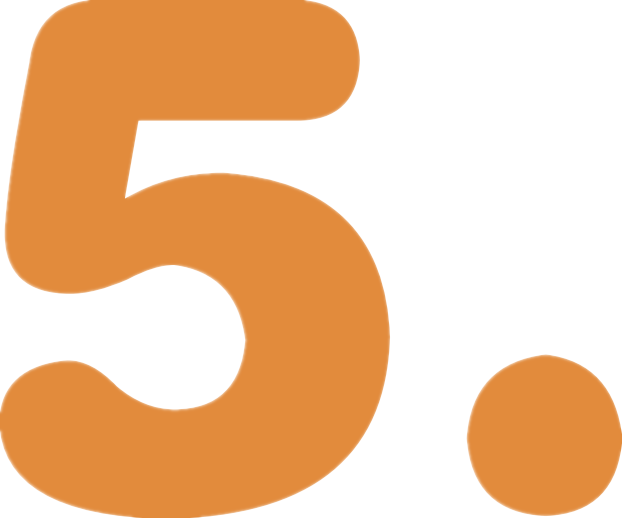 -
2
6
4
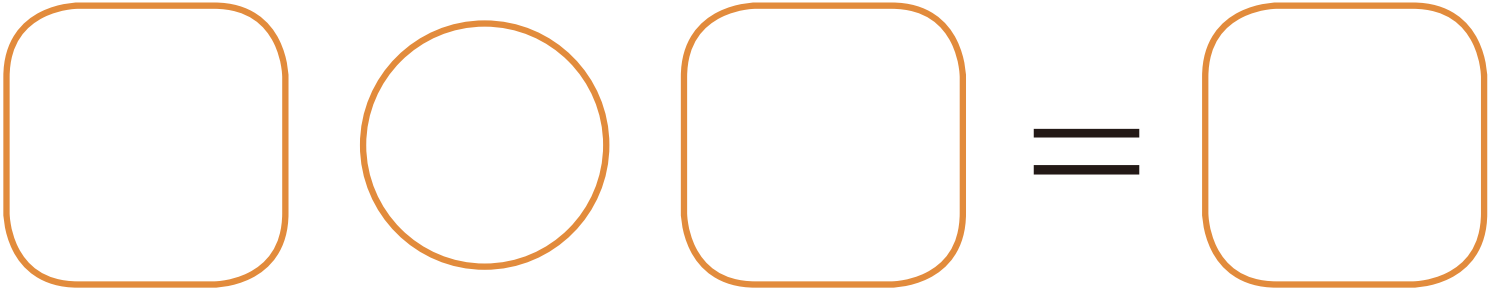 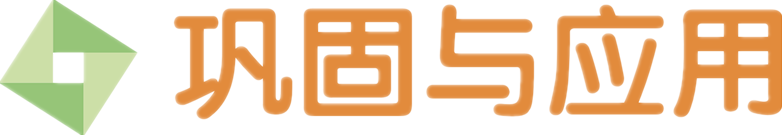 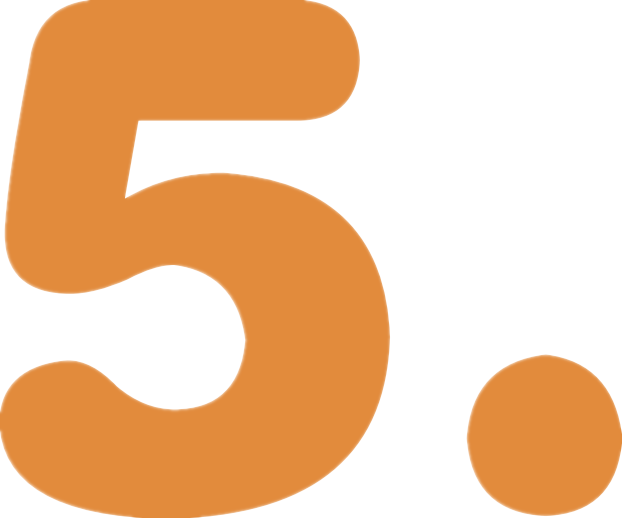 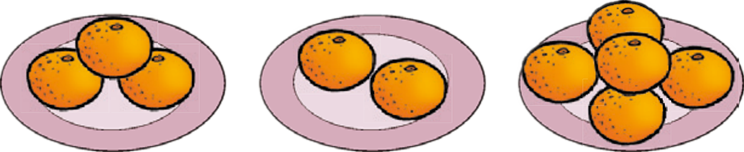 +
5
+
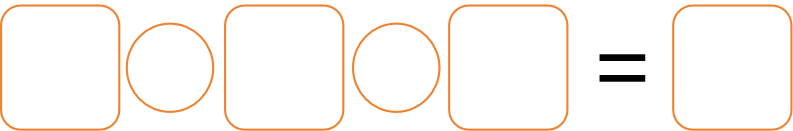 3
2
10
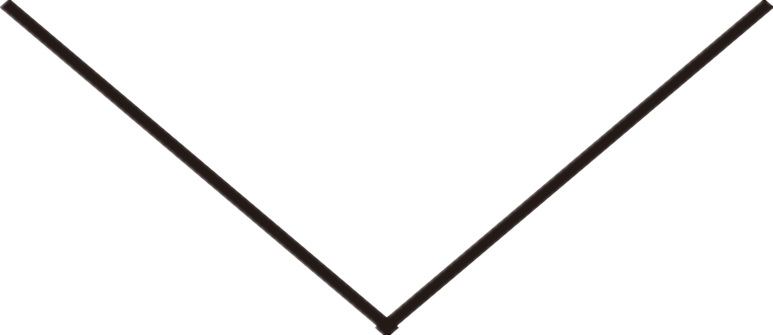 5
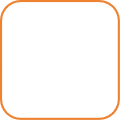 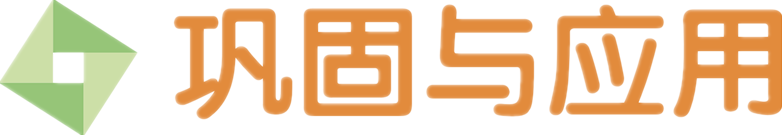 摆一摆，算一算。
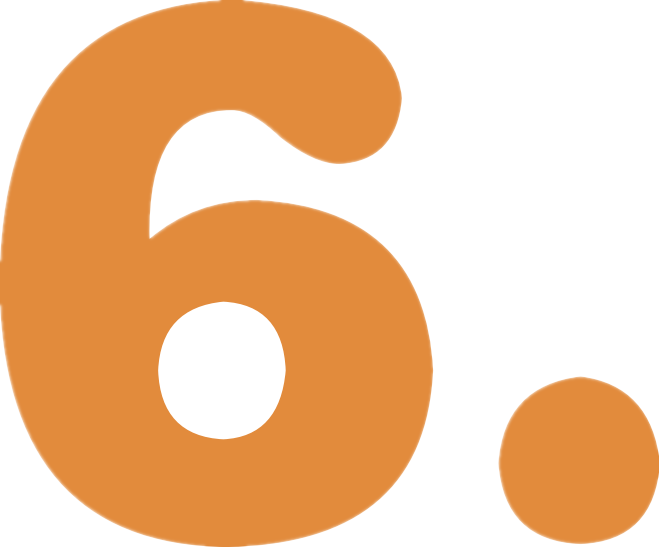 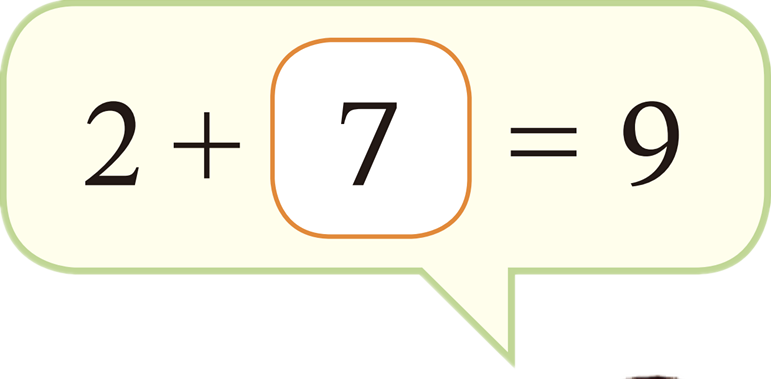 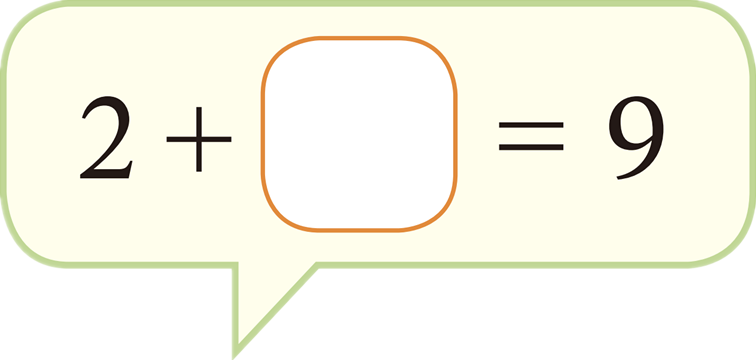 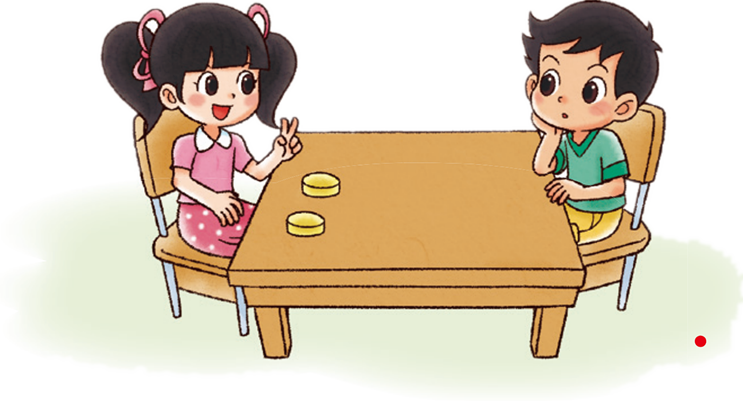 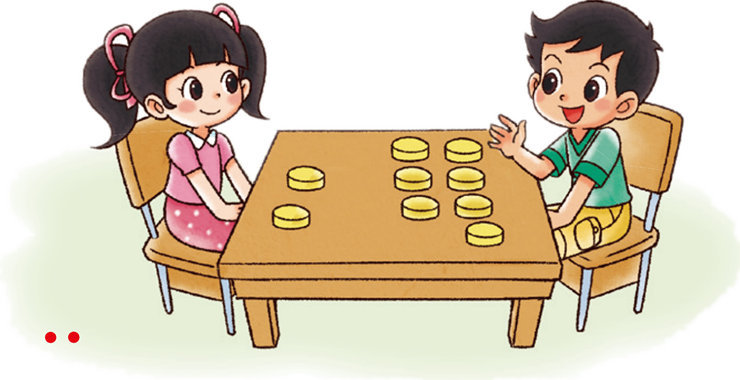 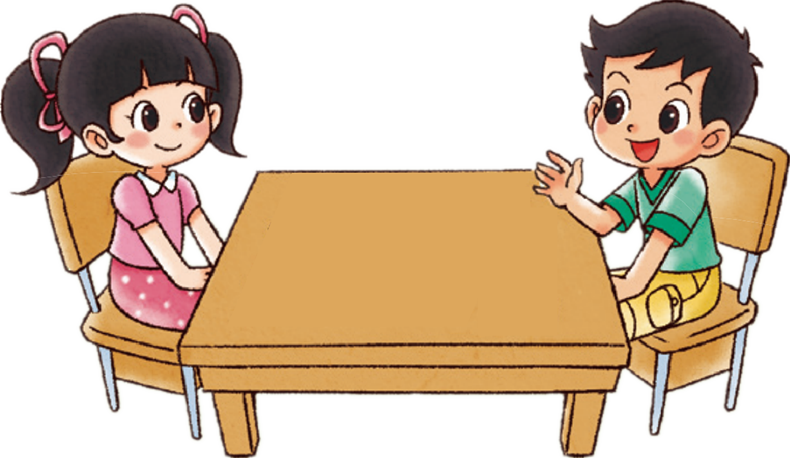 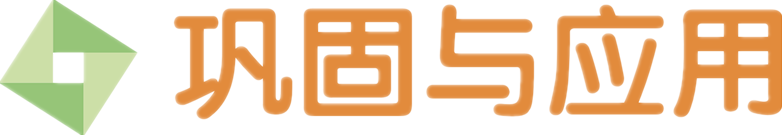 摆一摆，算一算。
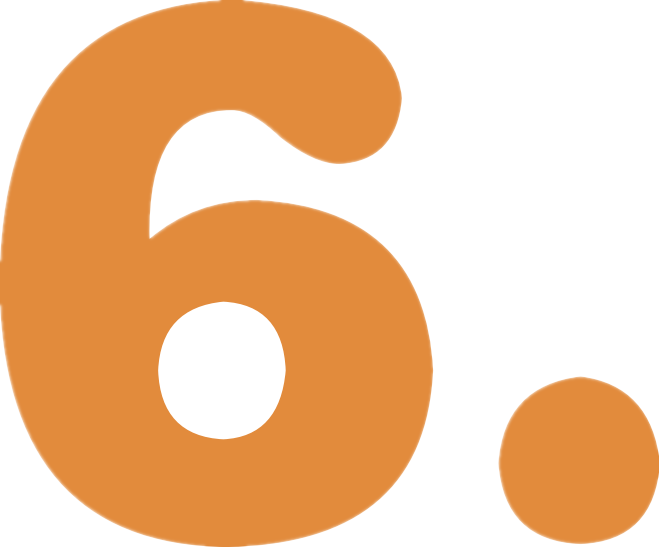 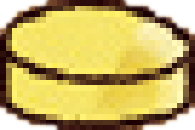 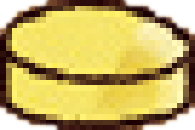 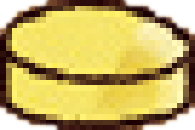 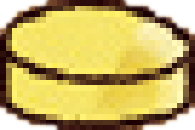 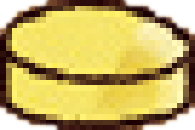 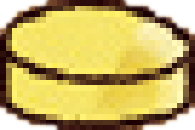 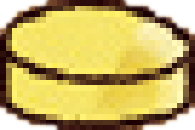 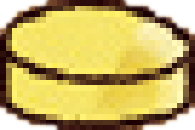 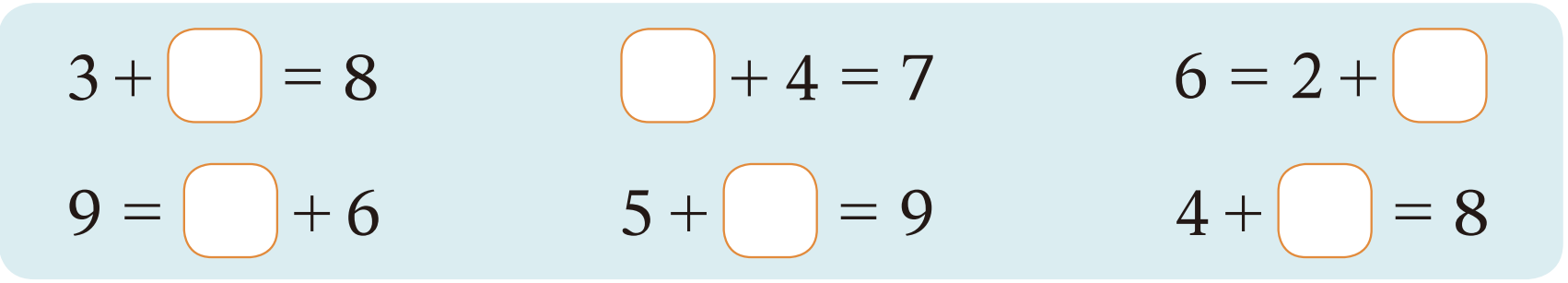 5
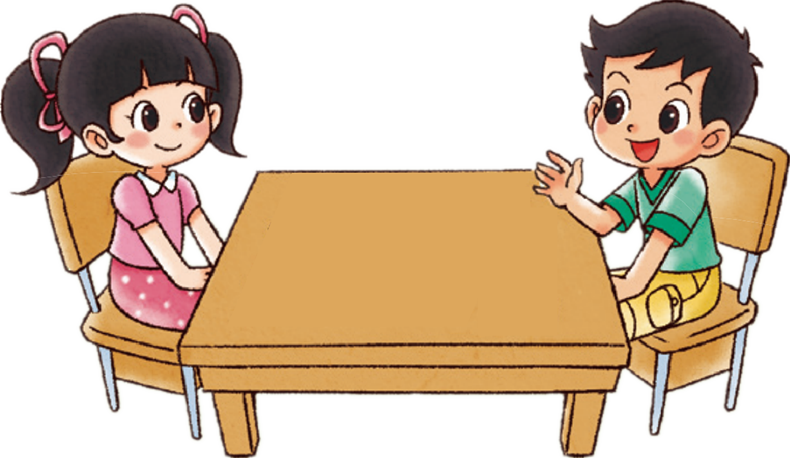 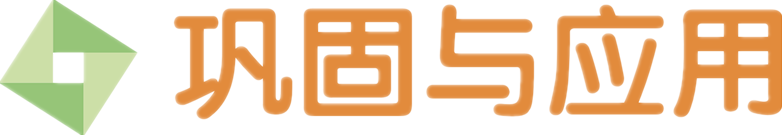 摆一摆，算一算。
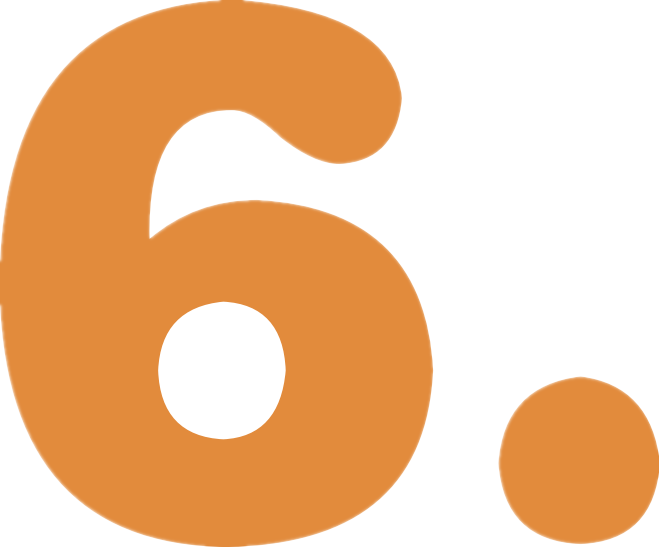 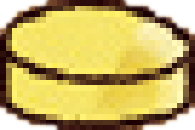 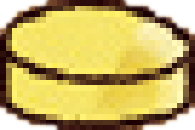 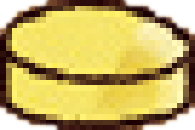 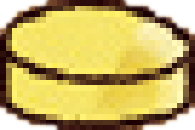 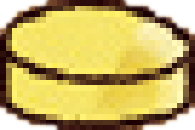 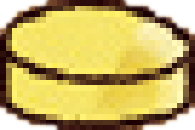 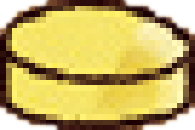 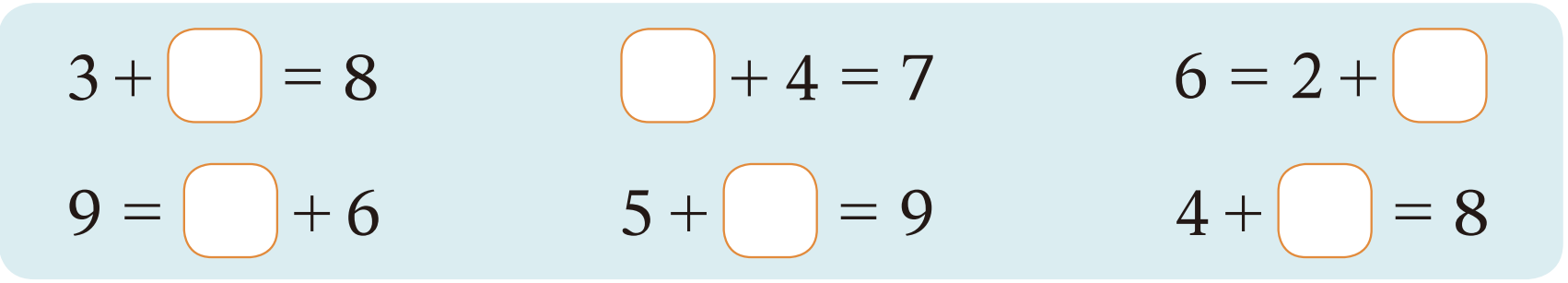 3
5
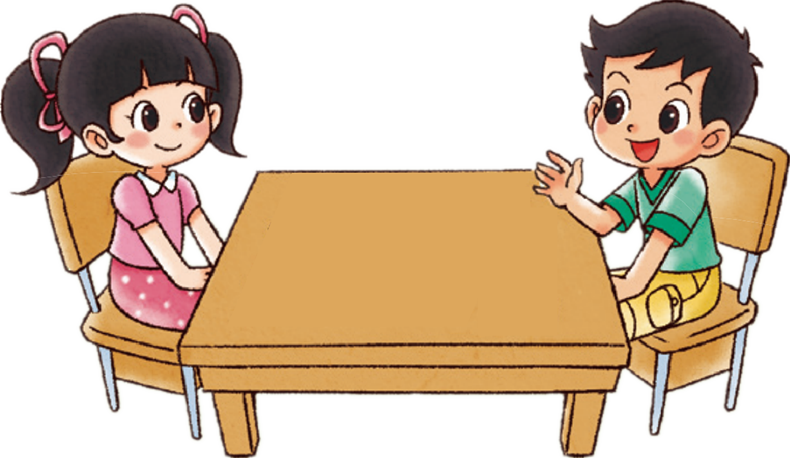 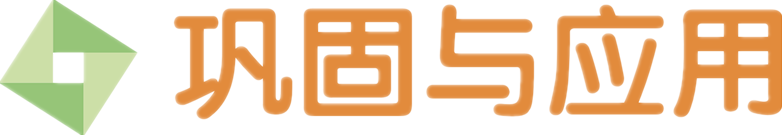 摆一摆，算一算。
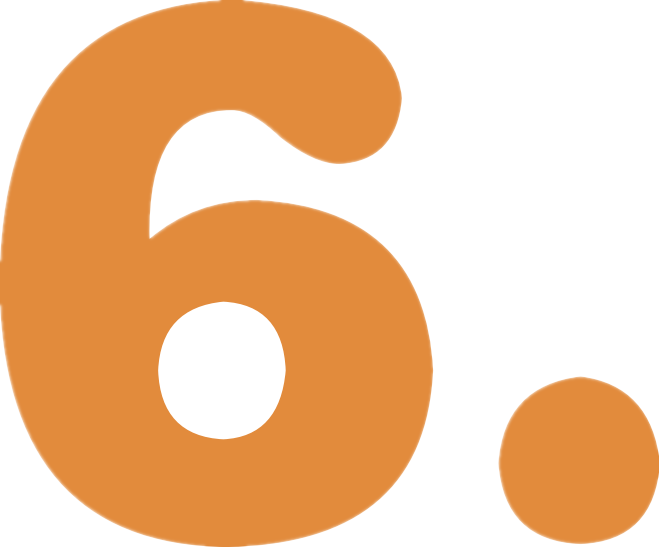 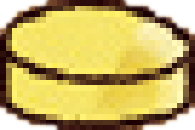 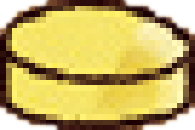 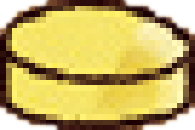 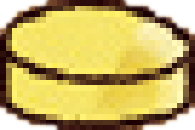 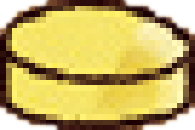 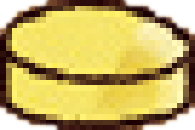 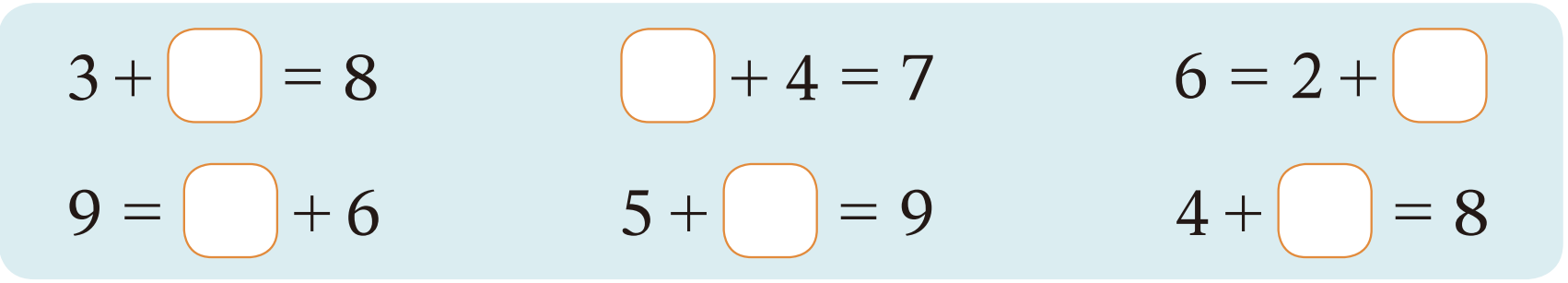 3
4
5
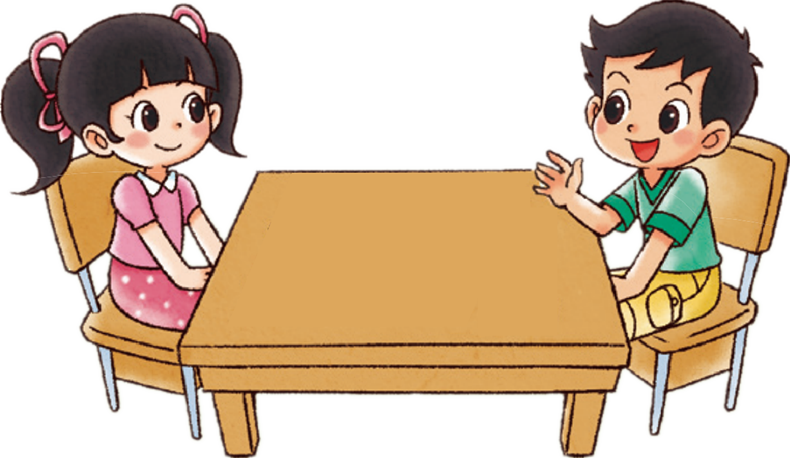 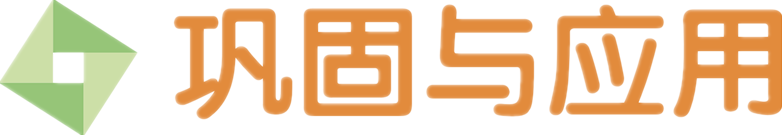 摆一摆，算一算。
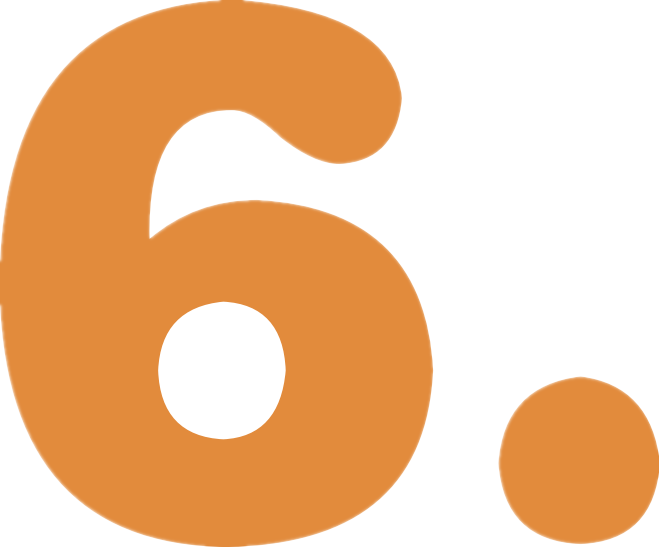 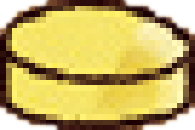 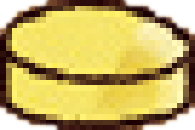 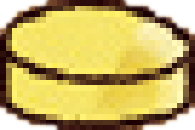 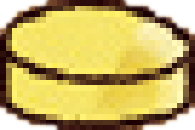 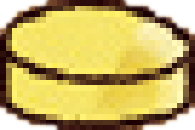 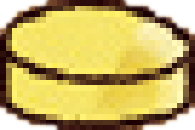 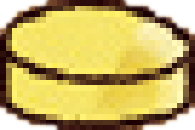 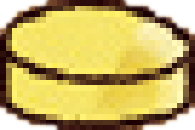 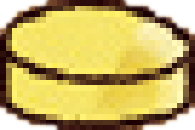 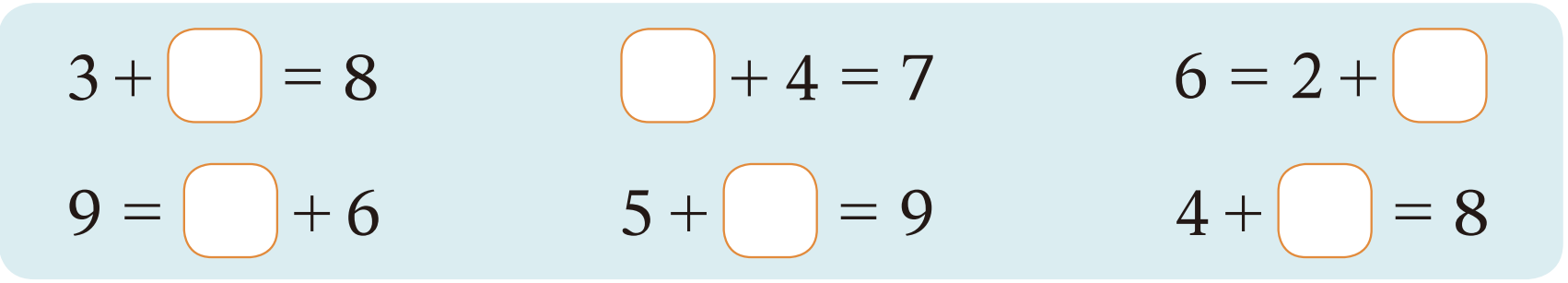 3
4
5
3
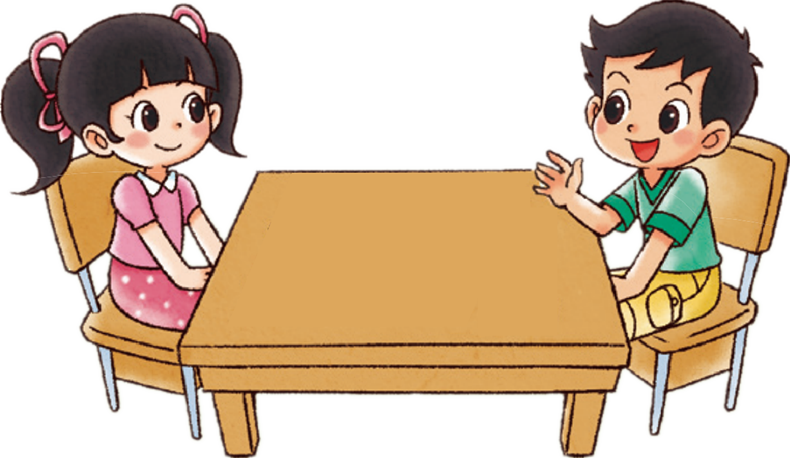 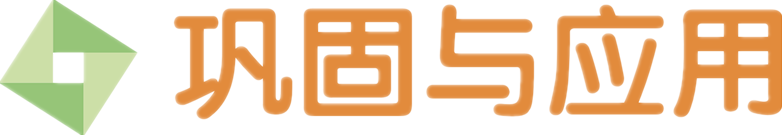 摆一摆，算一算。
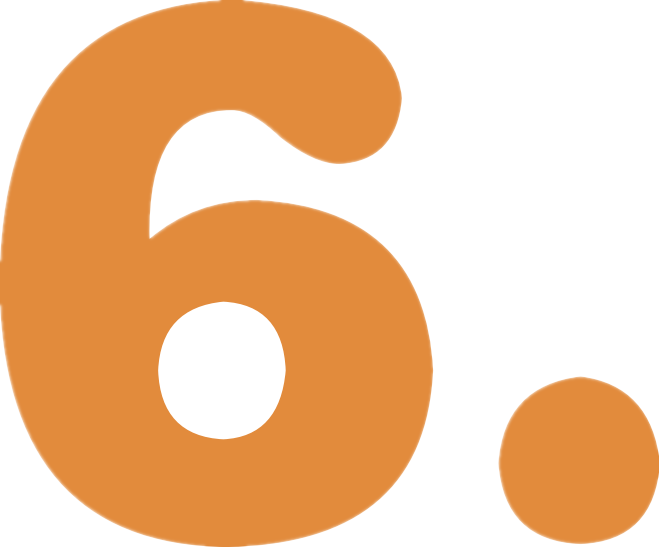 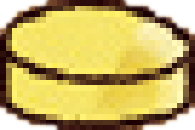 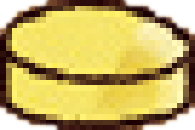 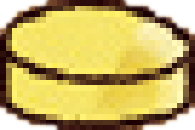 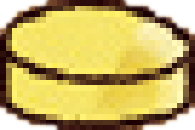 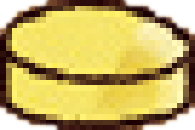 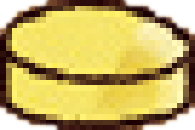 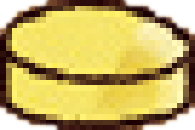 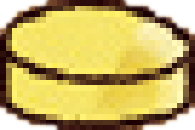 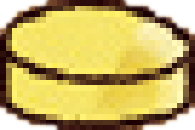 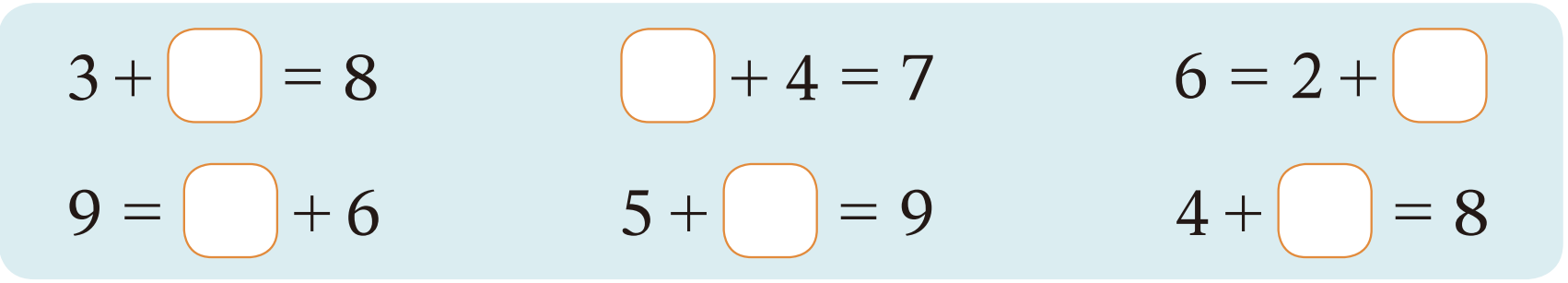 3
4
5
3
4
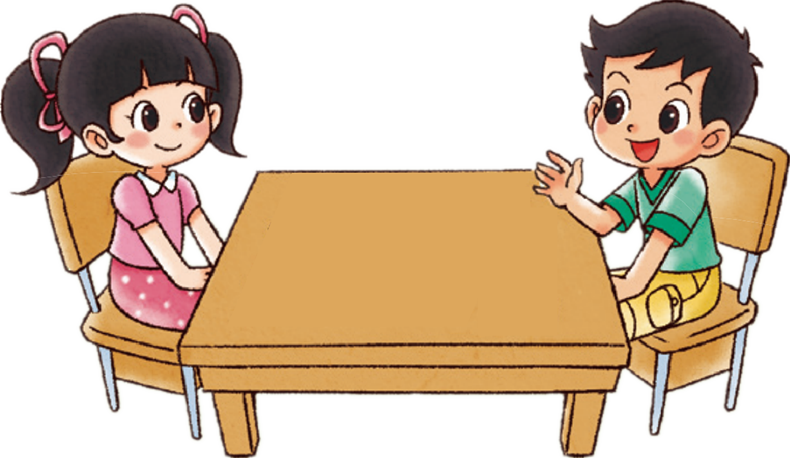 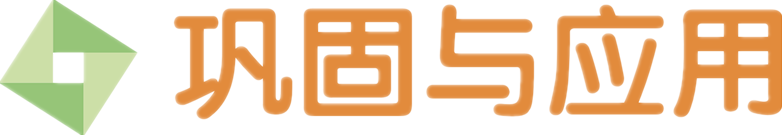 摆一摆，算一算。
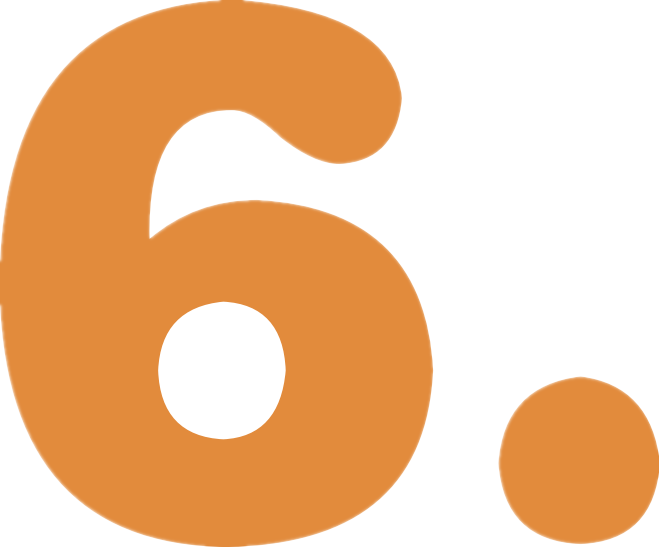 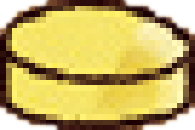 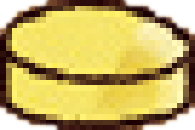 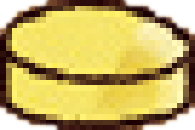 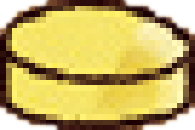 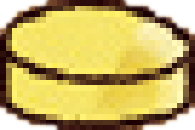 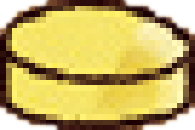 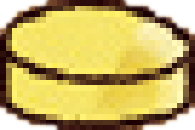 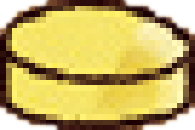 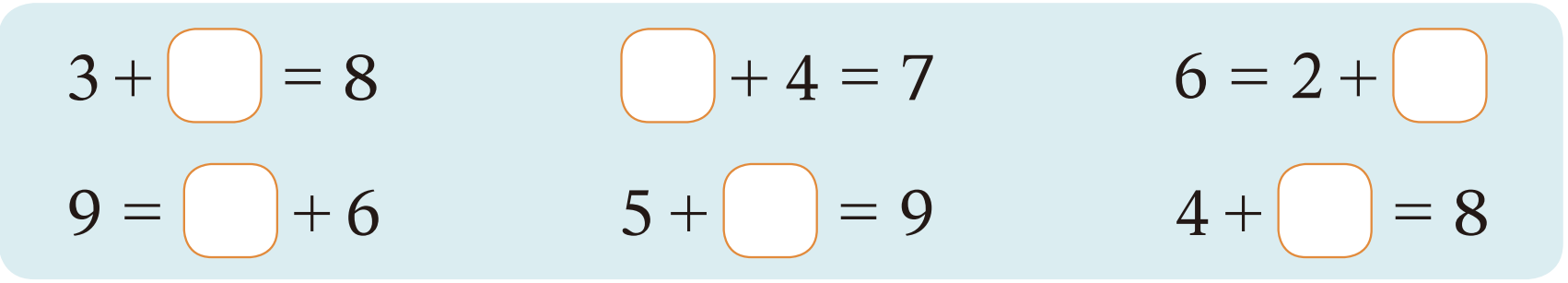 3
4
5
3
4
4
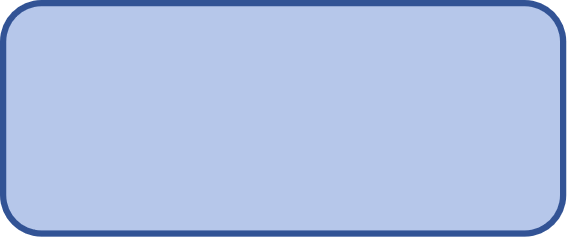 你盖住了1个。
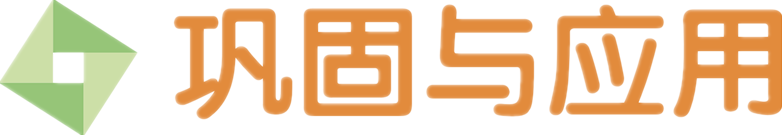 猜一猜。
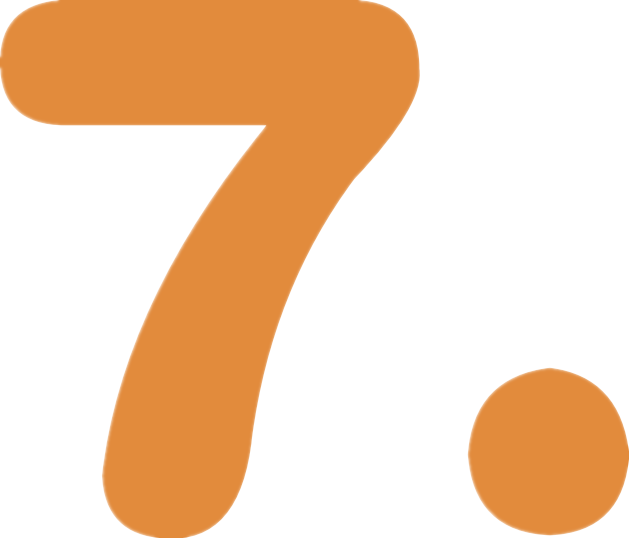 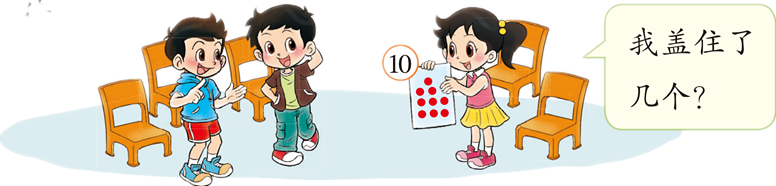 9
-
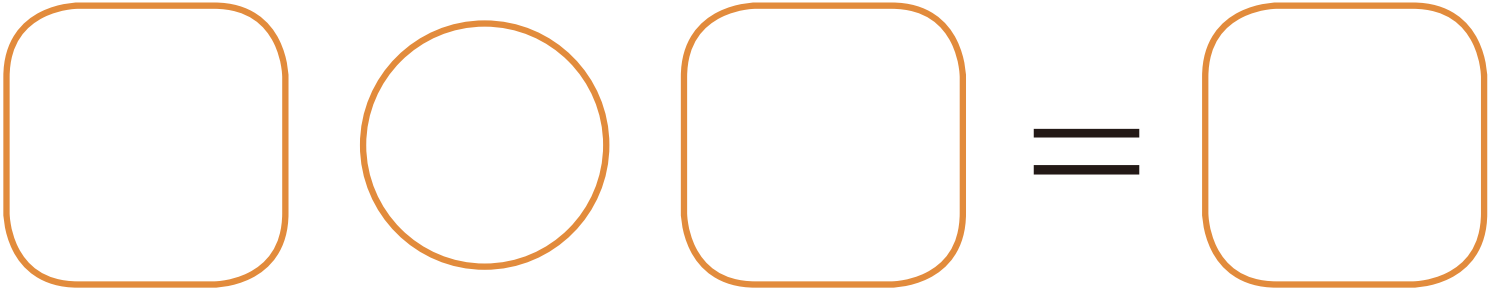 9
1
10
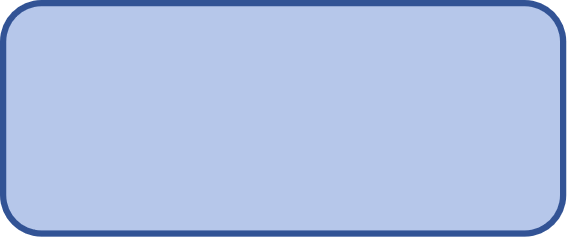 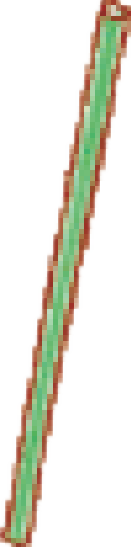 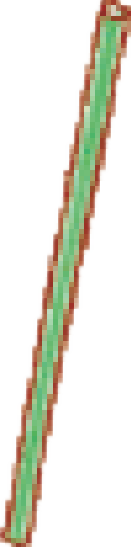 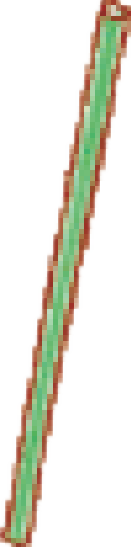 一个     配一根    ，还缺多少根    ？
还缺5根   。
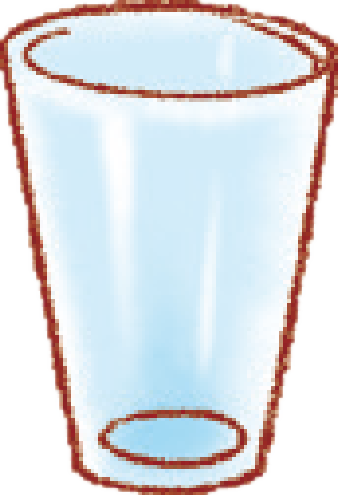 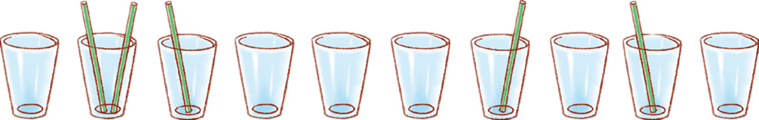 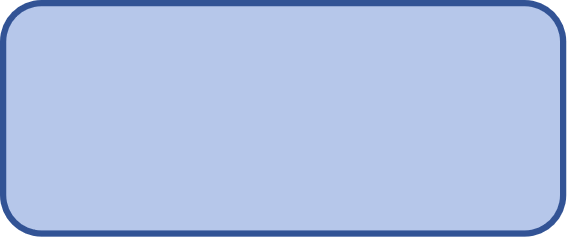 有10个，
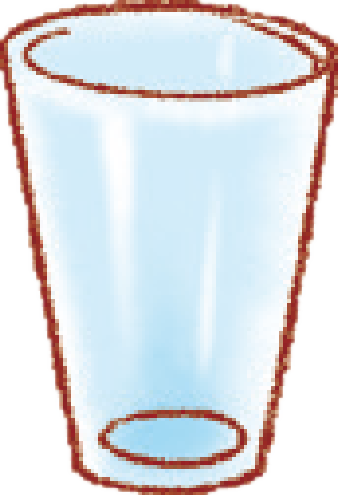 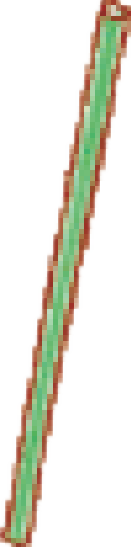 有5个。
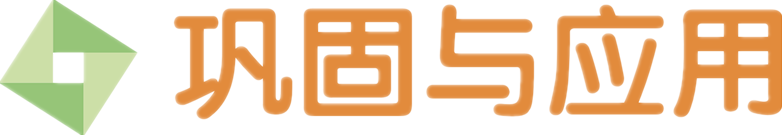 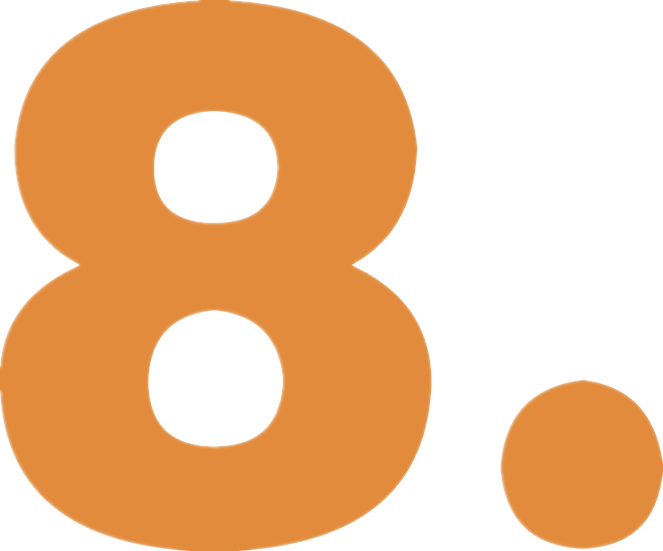 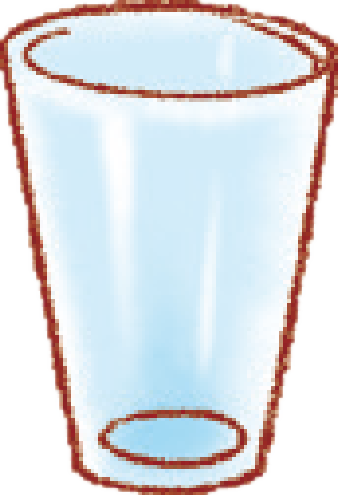 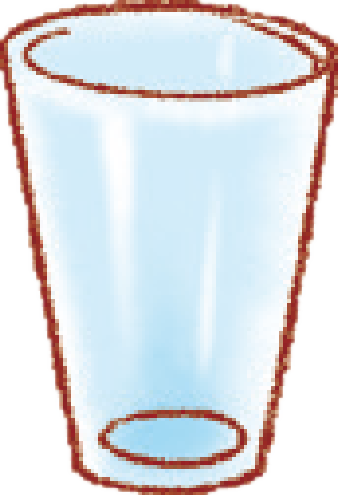 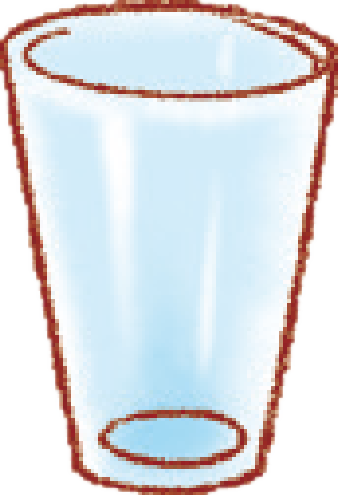 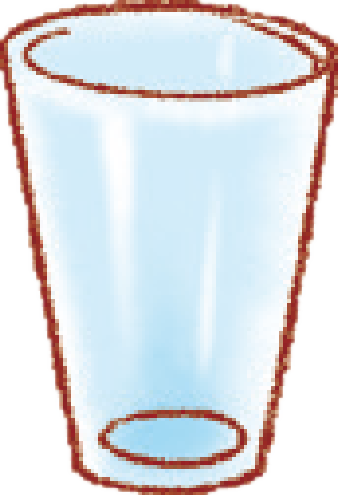 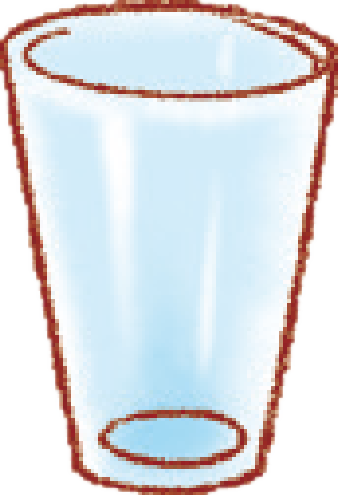 -
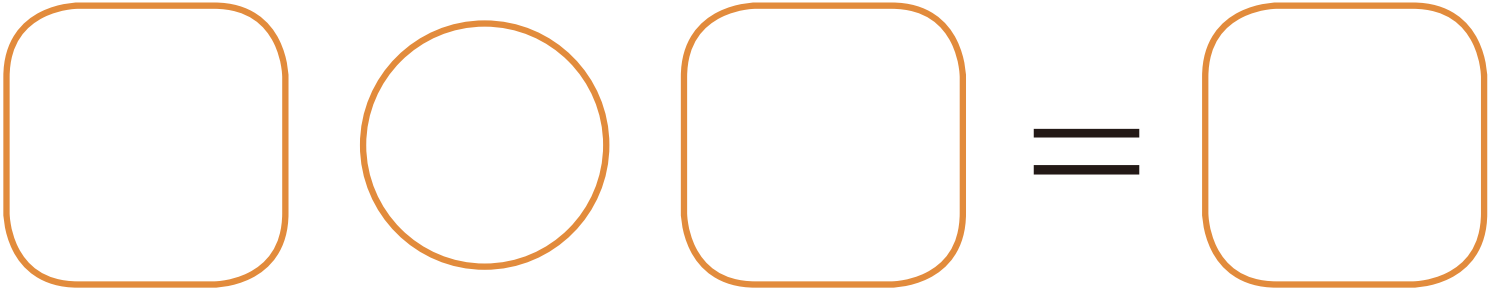 5
5
10
你学到了什么？